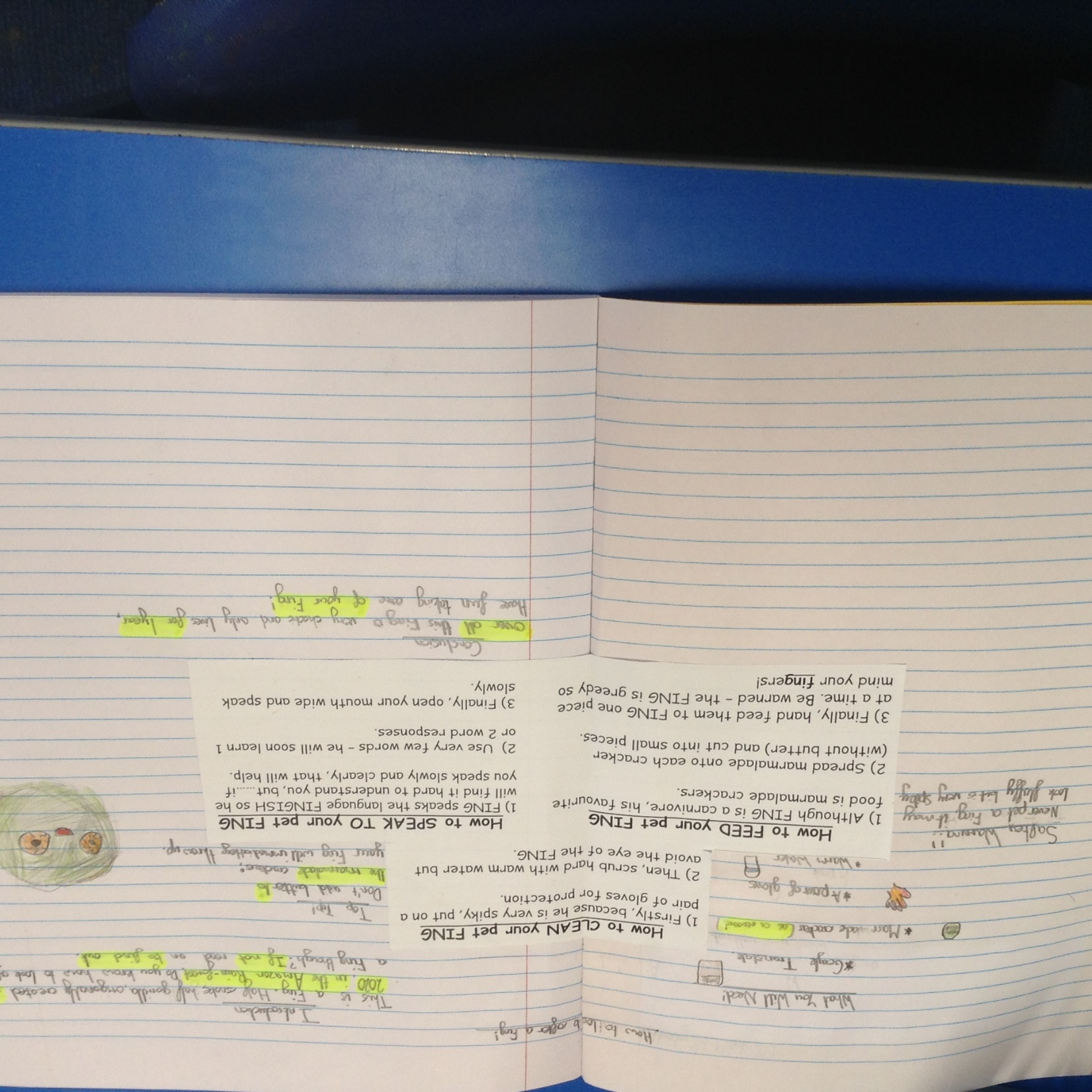 The children in class have been completing the instruction text based on ‘How to care for a Fing’.
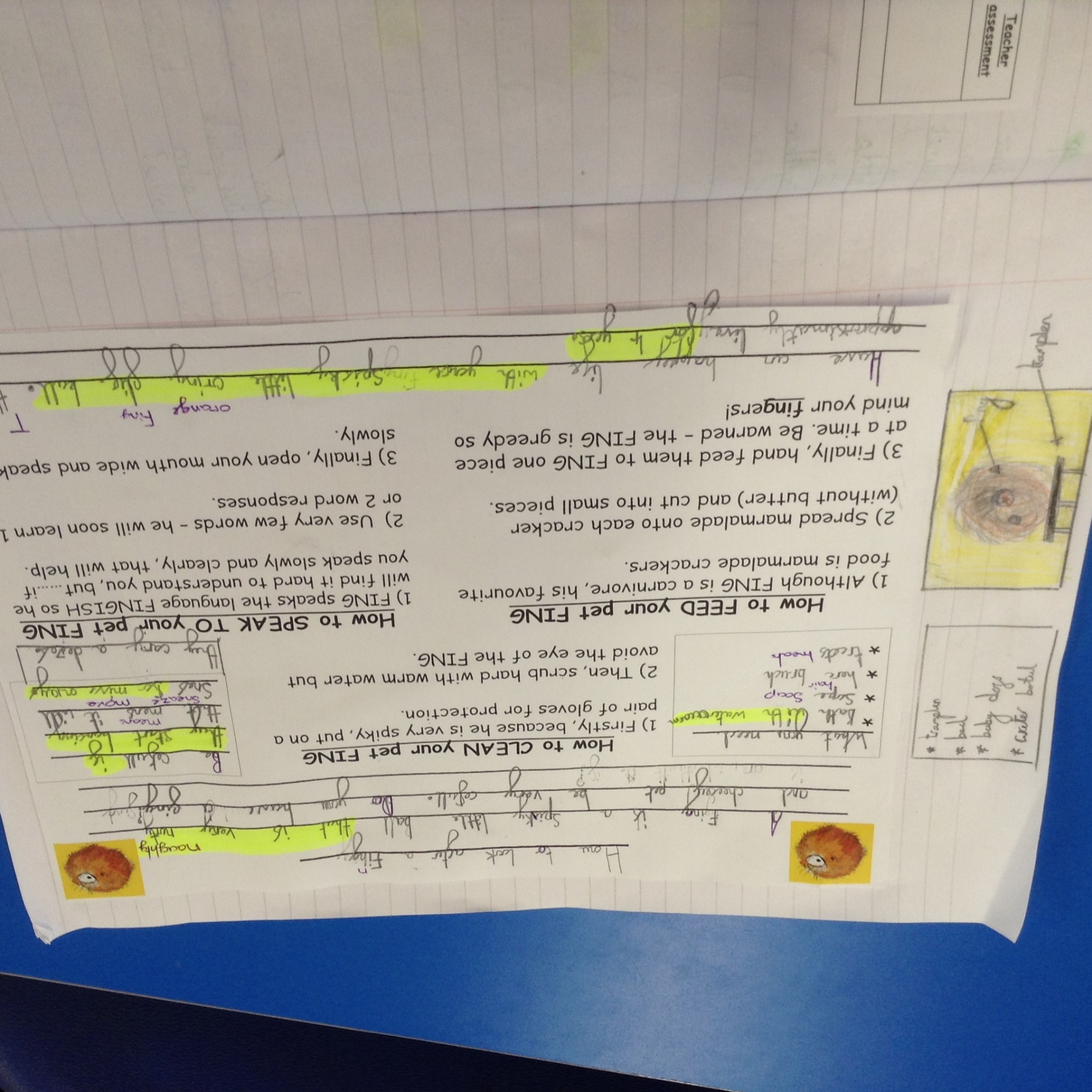 The children in class have been completing the instruction text based on ‘How to care for a Fing’.
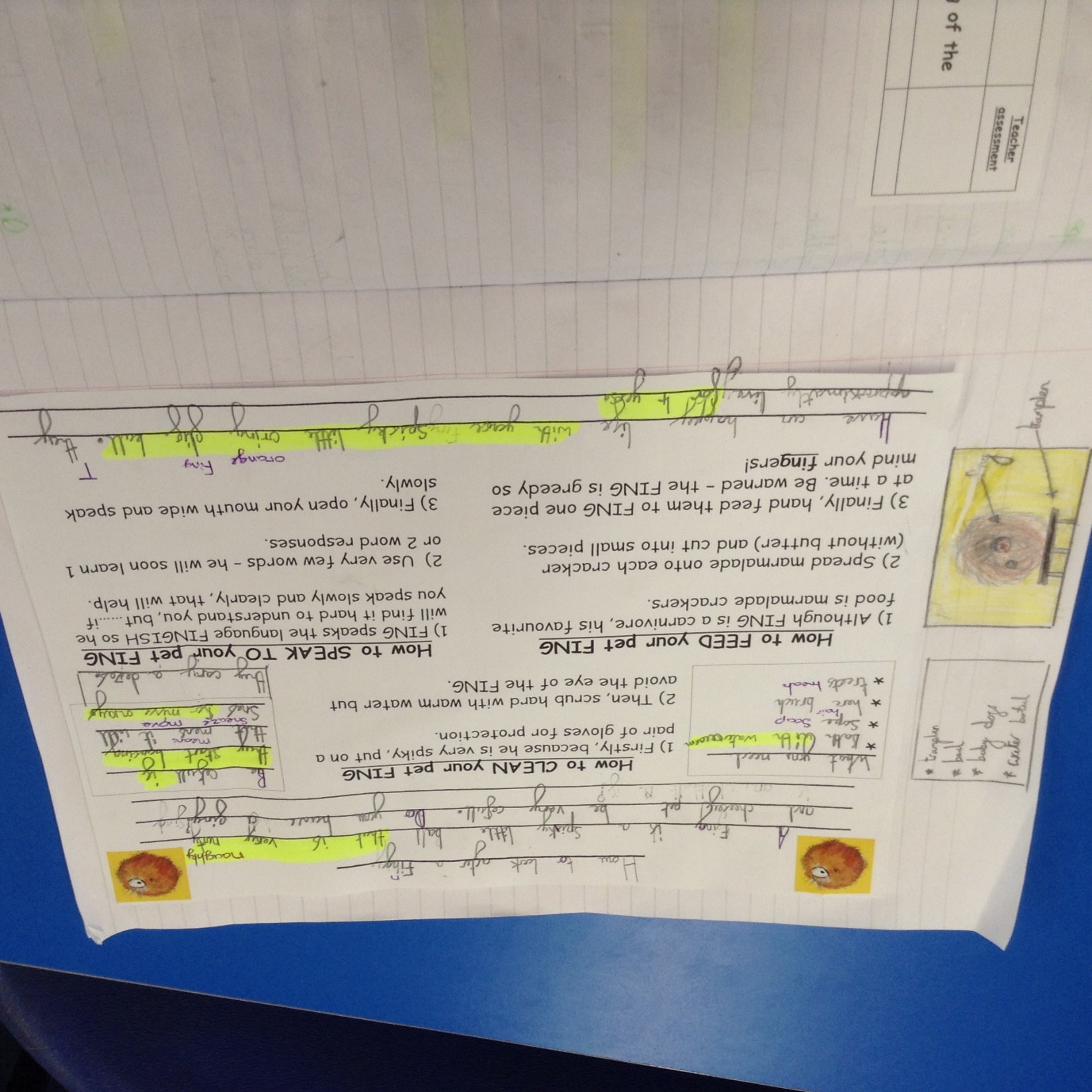 The children in class have been completing the instruction text based on ‘How to care for a Fing’.
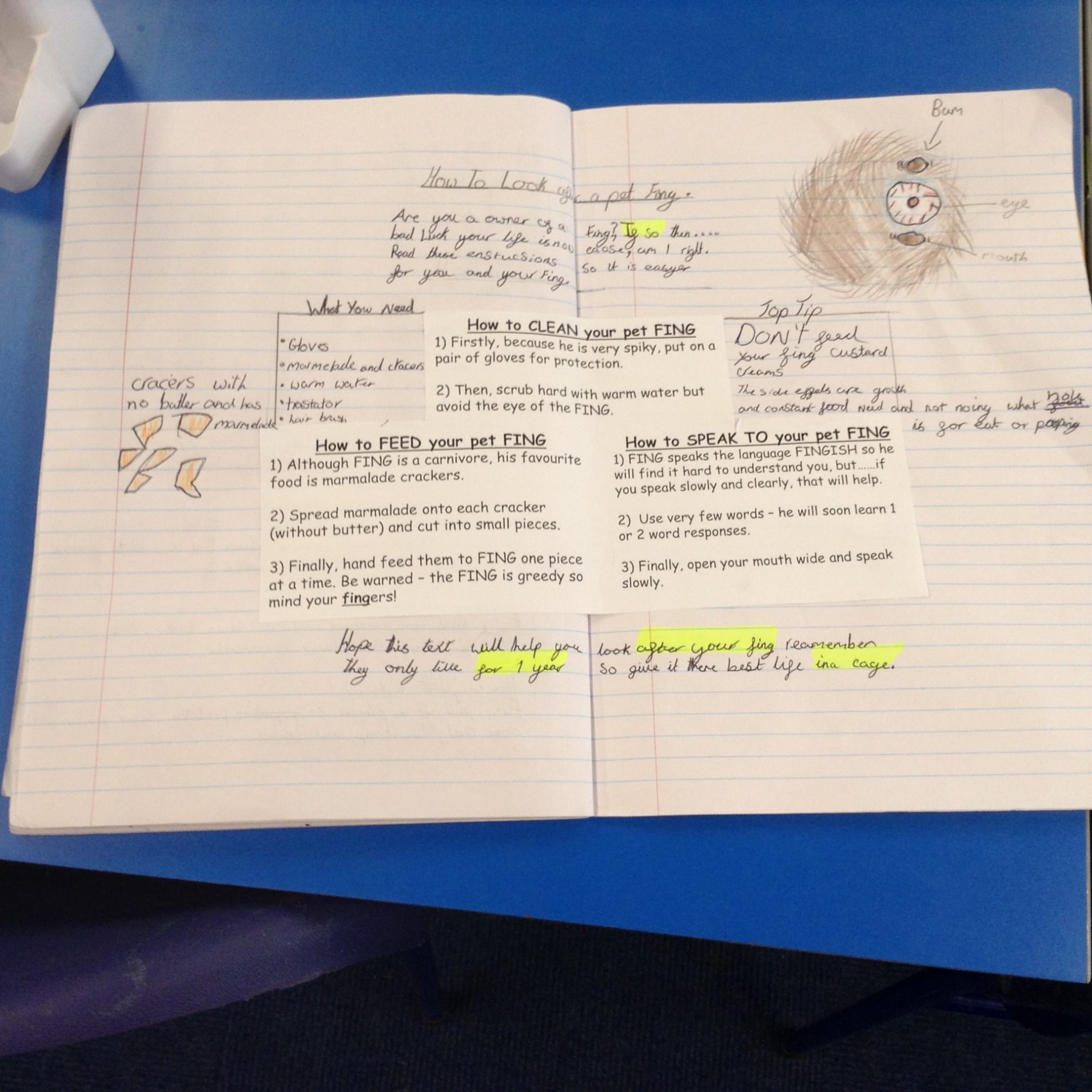 The children in class have been completing the instruction text based on ‘How to care for a Fing’.
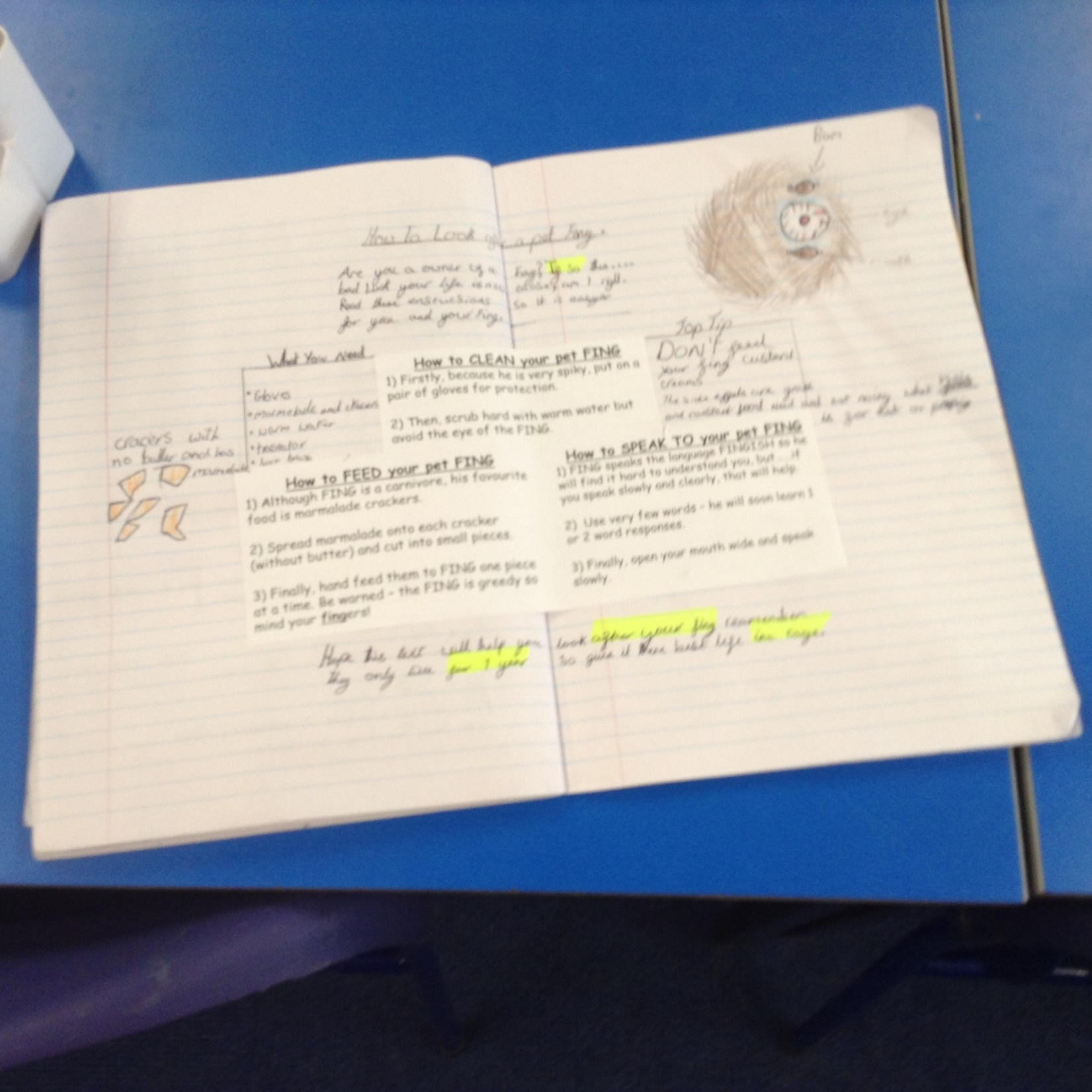 The children in class have been completing the instruction text based on ‘How to care for a Fing’.
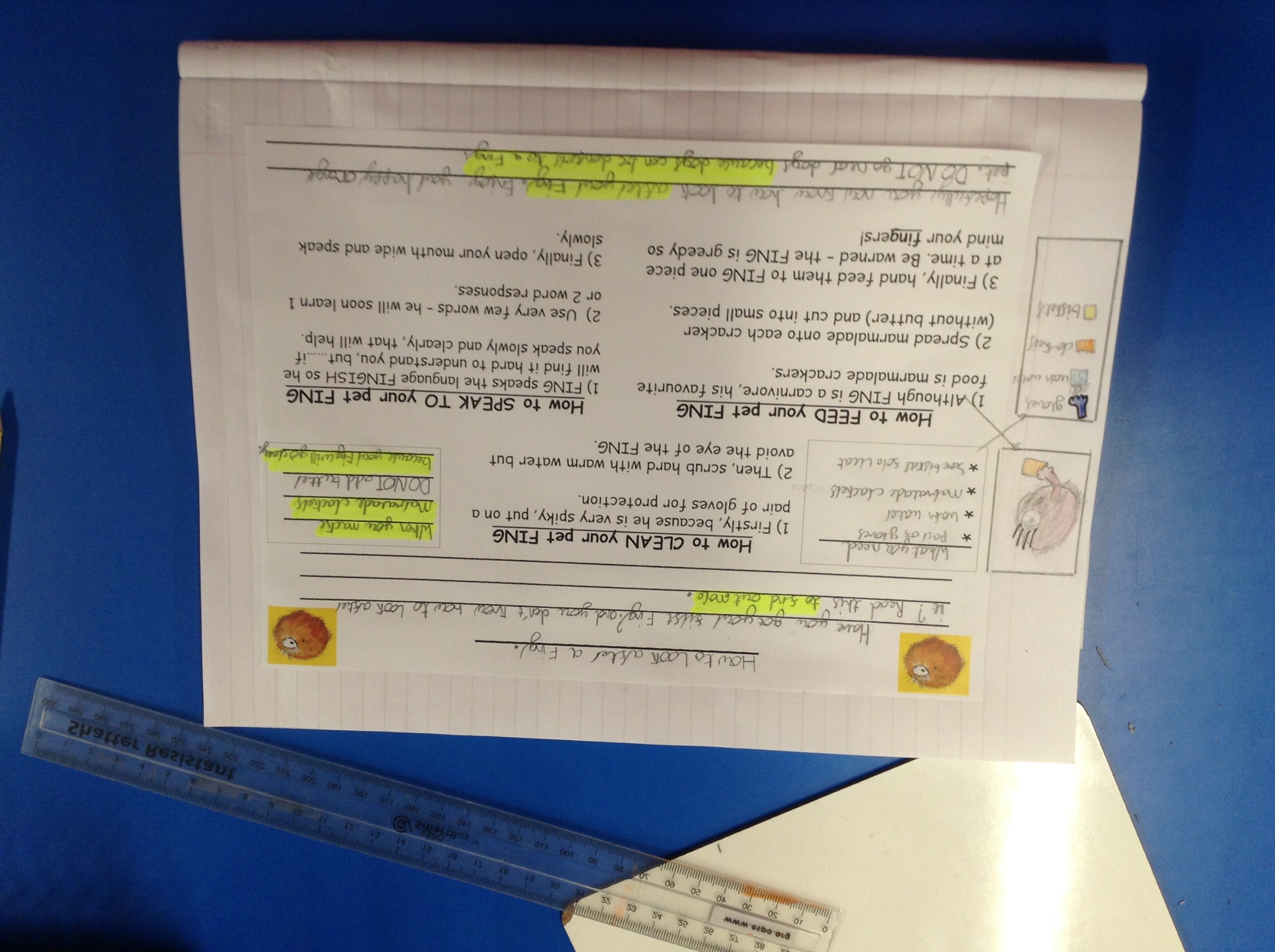 The children in class have been completing the instruction text based on ‘How to care for a Fing’.
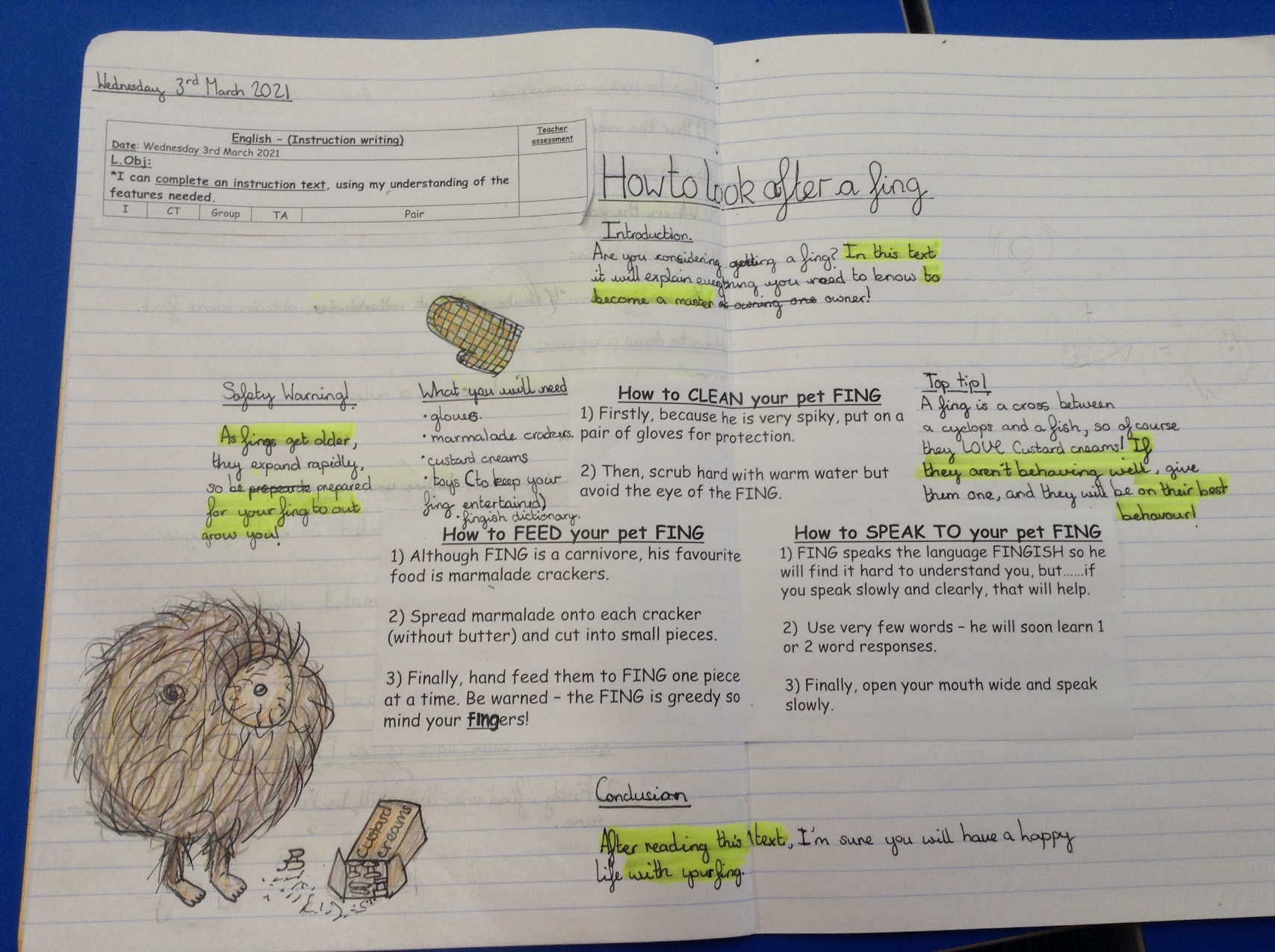 The children in class have been completing the instruction text based on ‘How to care for a Fing’.
The children in class have been completing the instruction text based on ‘How to care for a Fing’.
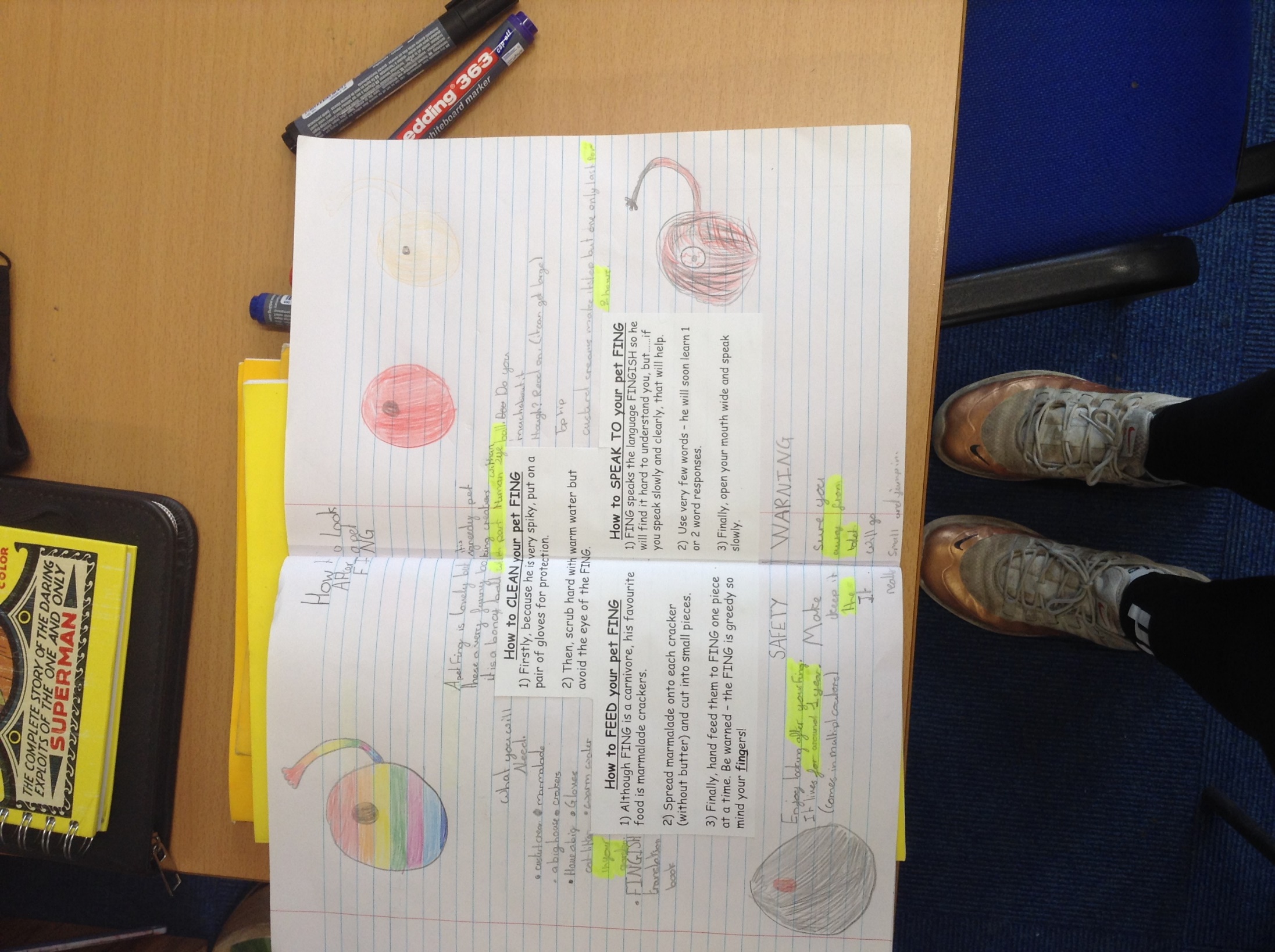 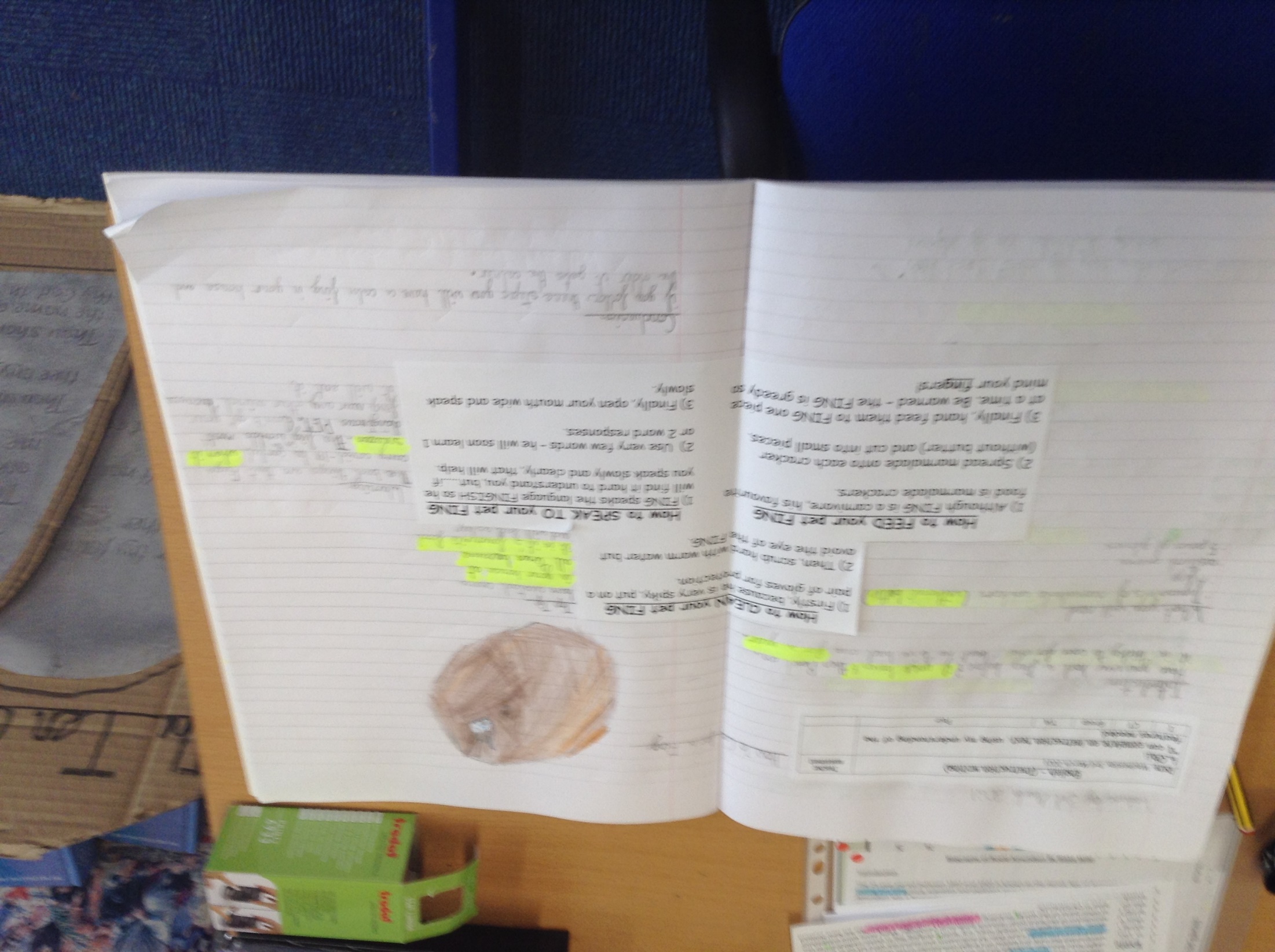 The children in class have been completing the instruction text based on ‘How to care for a Fing’.
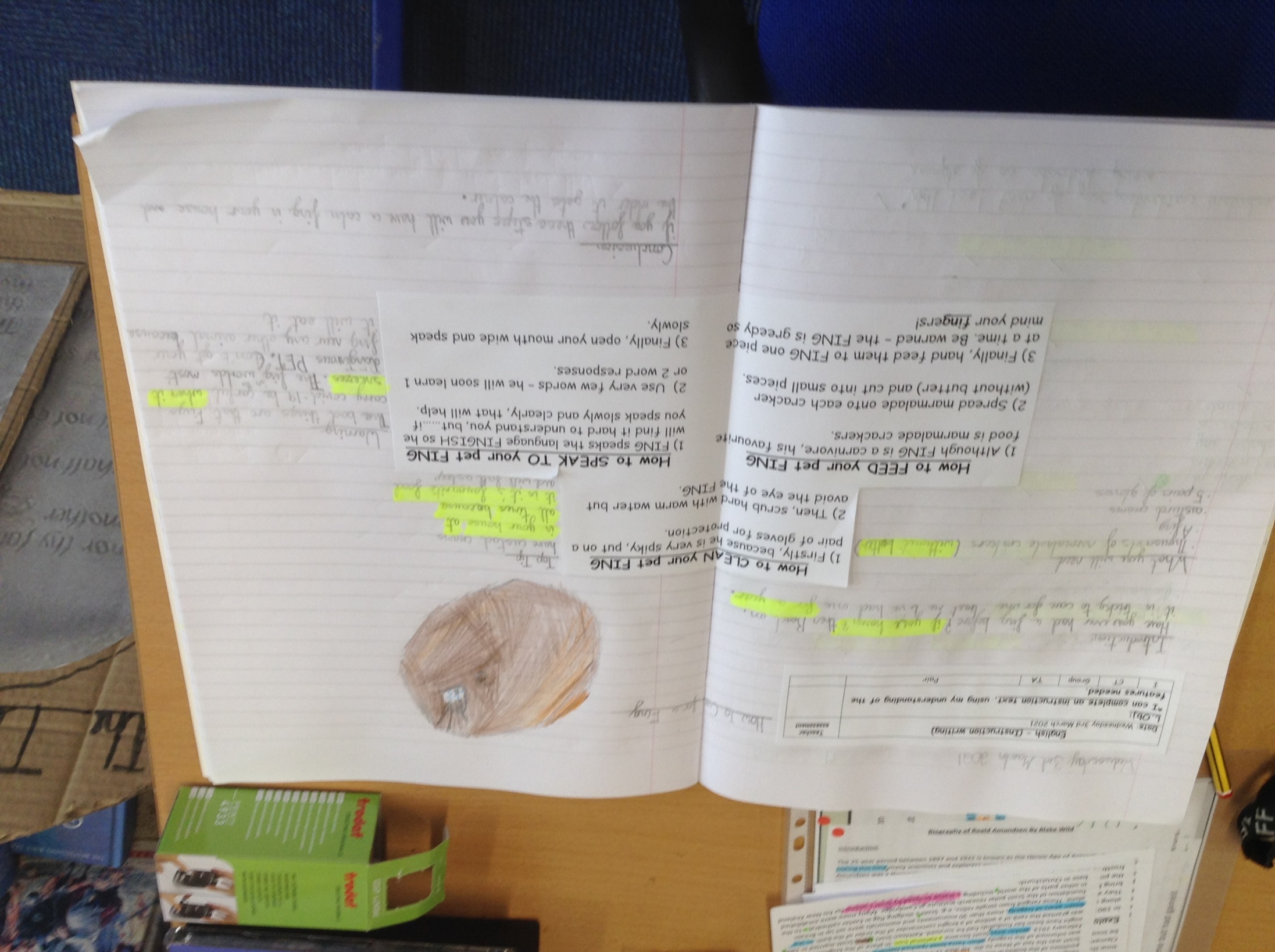 The children in class have been completing the instruction text based on ‘How to care for a Fing’.
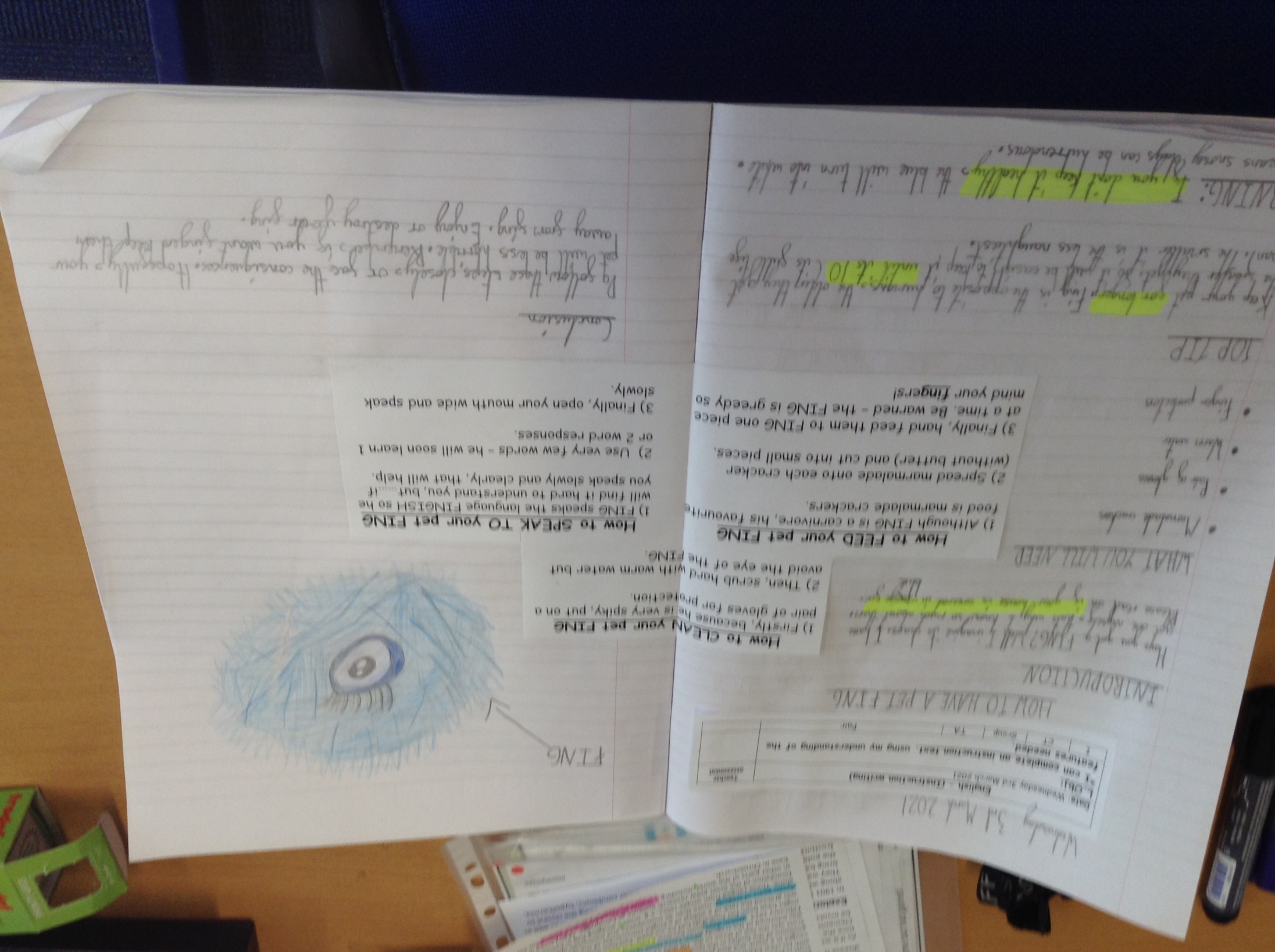 The children in class have been completing the instruction text based on ‘How to care for a Fing’.
The Y6s have been practical in their maths today, measuring different objects / events using different pieces of measuring equipment.
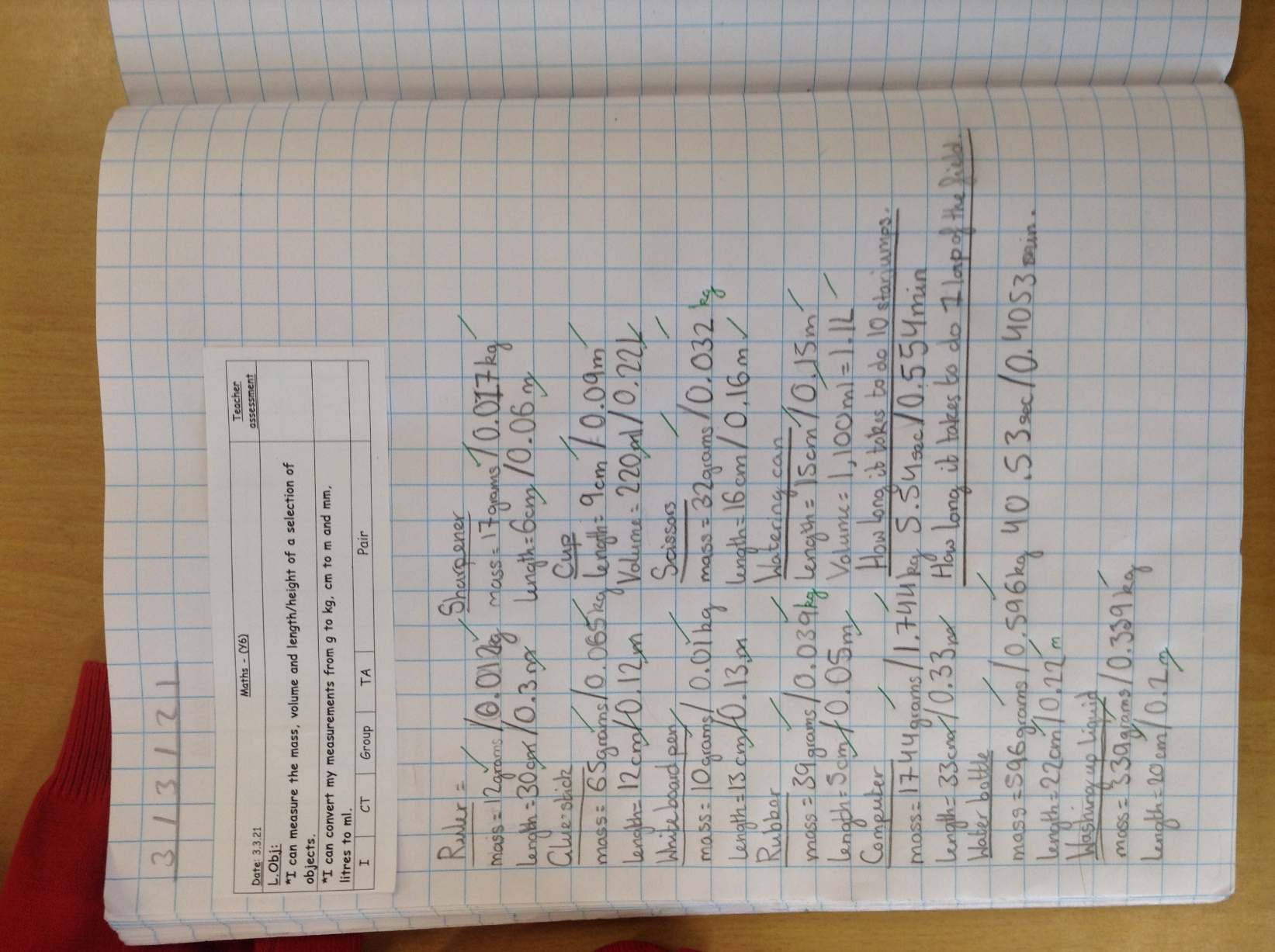 Cass has been multiplying mixed numbers by whole numbers.
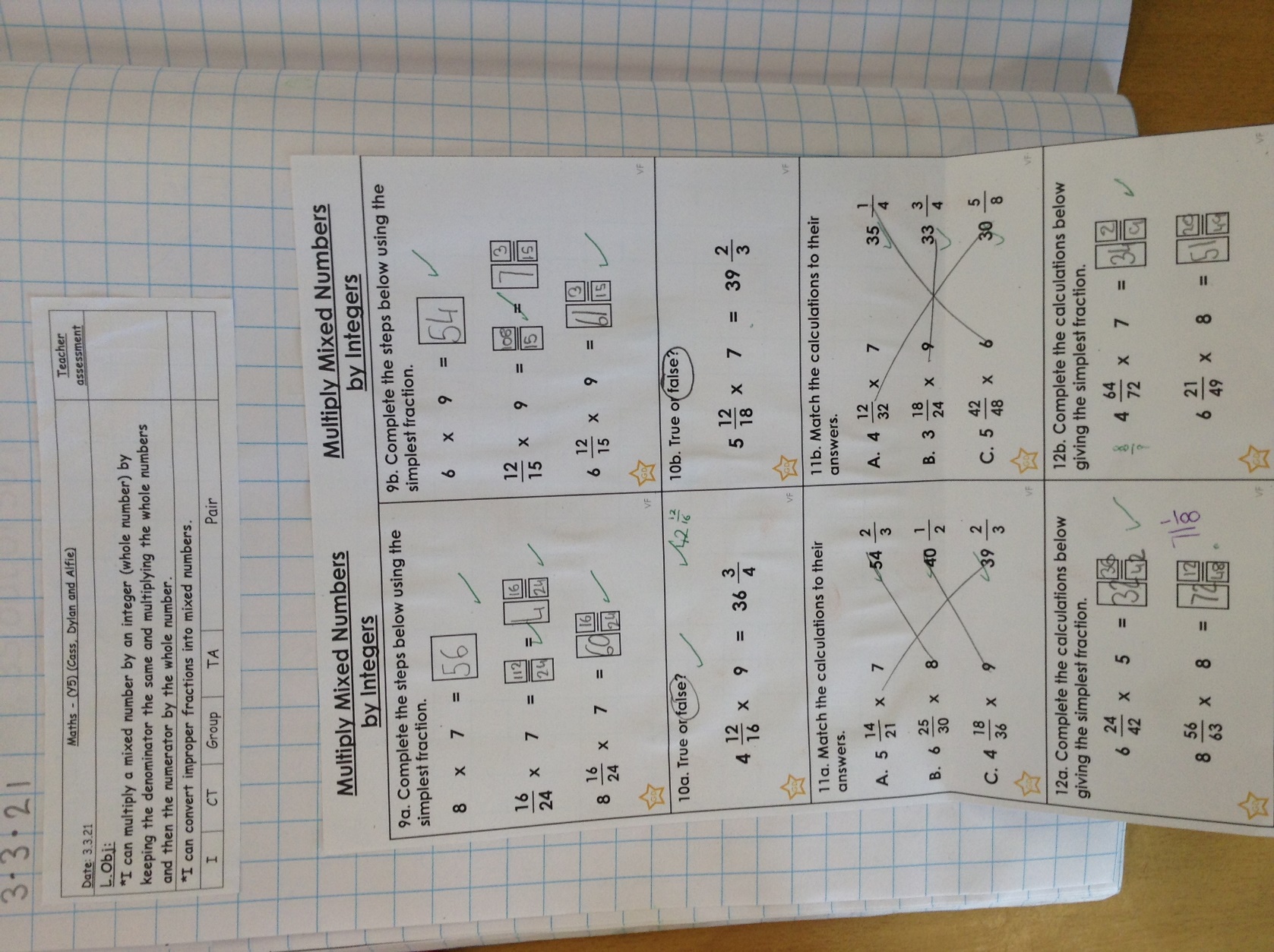 Alfie has been multiplying mixed numbers by whole numbers.
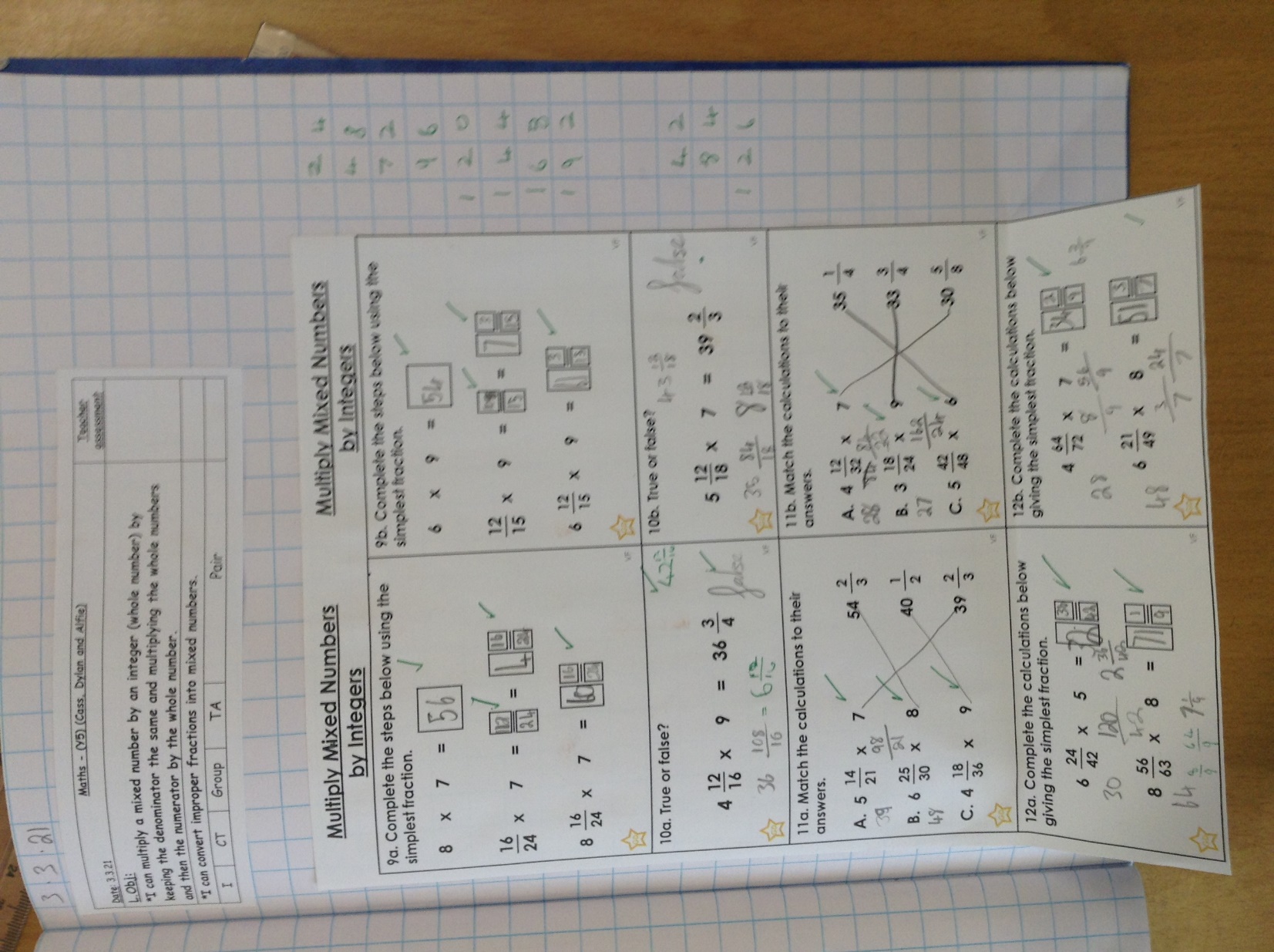 Ariana has been multiplying mixed numbers by whole numbers.
Esme’s comprehension from today.
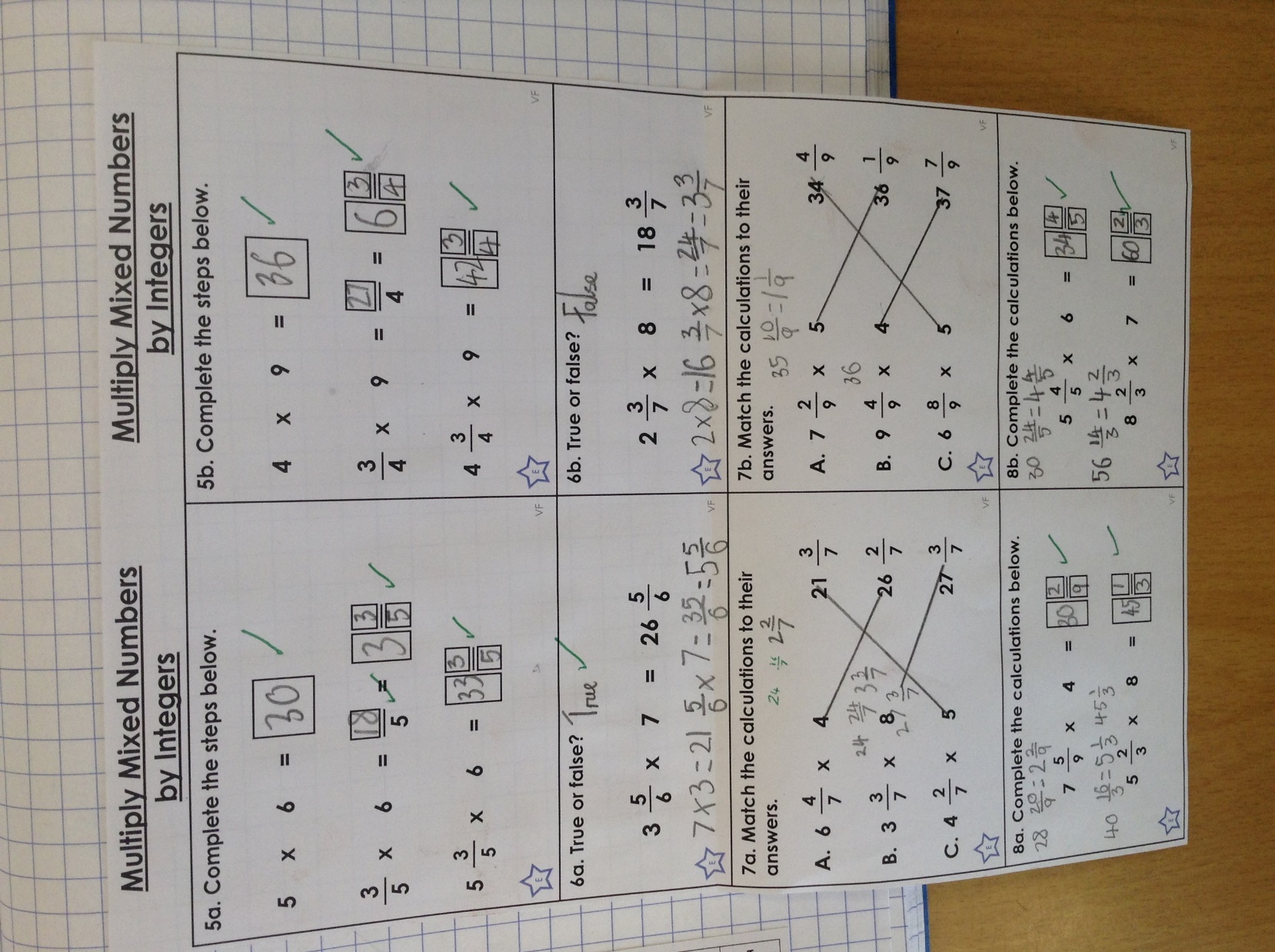 How to look after a pet Fing
Cameron
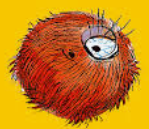 Have you had trouble looking after you're furry Fing? Fear
no more, follow these instructions and in no time you will know all of the secrets to looking after you're furry friend.
Warning

A Fing is known to eat humans so act responsibly around this creature.
You will need
Marmalade  crackers
Gloves
Warm water
Knife
How to CLEAN your pet FING
1) Firstly, because he is very spiky, put on a pair of gloves for protection.

2) Then, scrub hard with warm water but avoid the eye of the FING.
How to FEED your pet FING
1) Although FING is a carnivore, his favourite food is marmalade crackers.

2) Spread marmalade onto each cracker (without butter) and cut into small pieces.

3) Finally, hand feed them to FING one piece at a time. Be warned – the FING is greedy so mind your fingers!
How to SPEAK TO your pet FING
1) FING speaks the language FINGISH so he will find it hard to understand you, but……if you speak slowly and clearly, that will help.

2)  Use very few words – he will soon learn 1 or 2 word responses.

3) Finally, open your mouth wide and speak slowly.
Now you have learnt how to look after your Fing  try giving it a name, teach it 
tricks or give it a haircut. © Cameron 2021
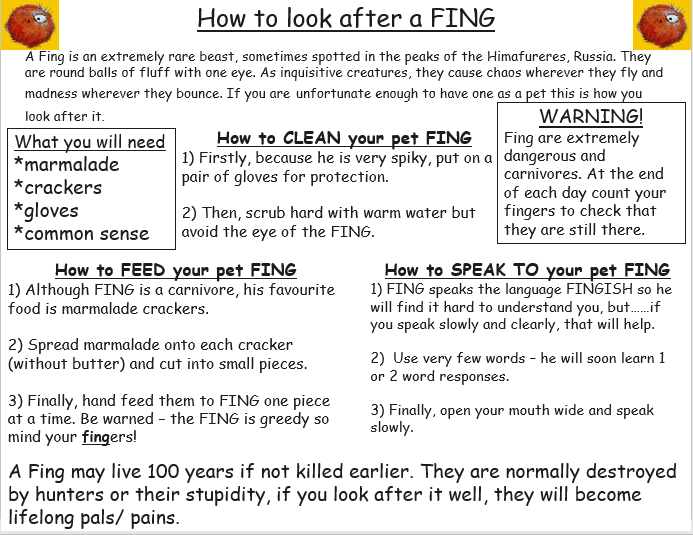 Amy
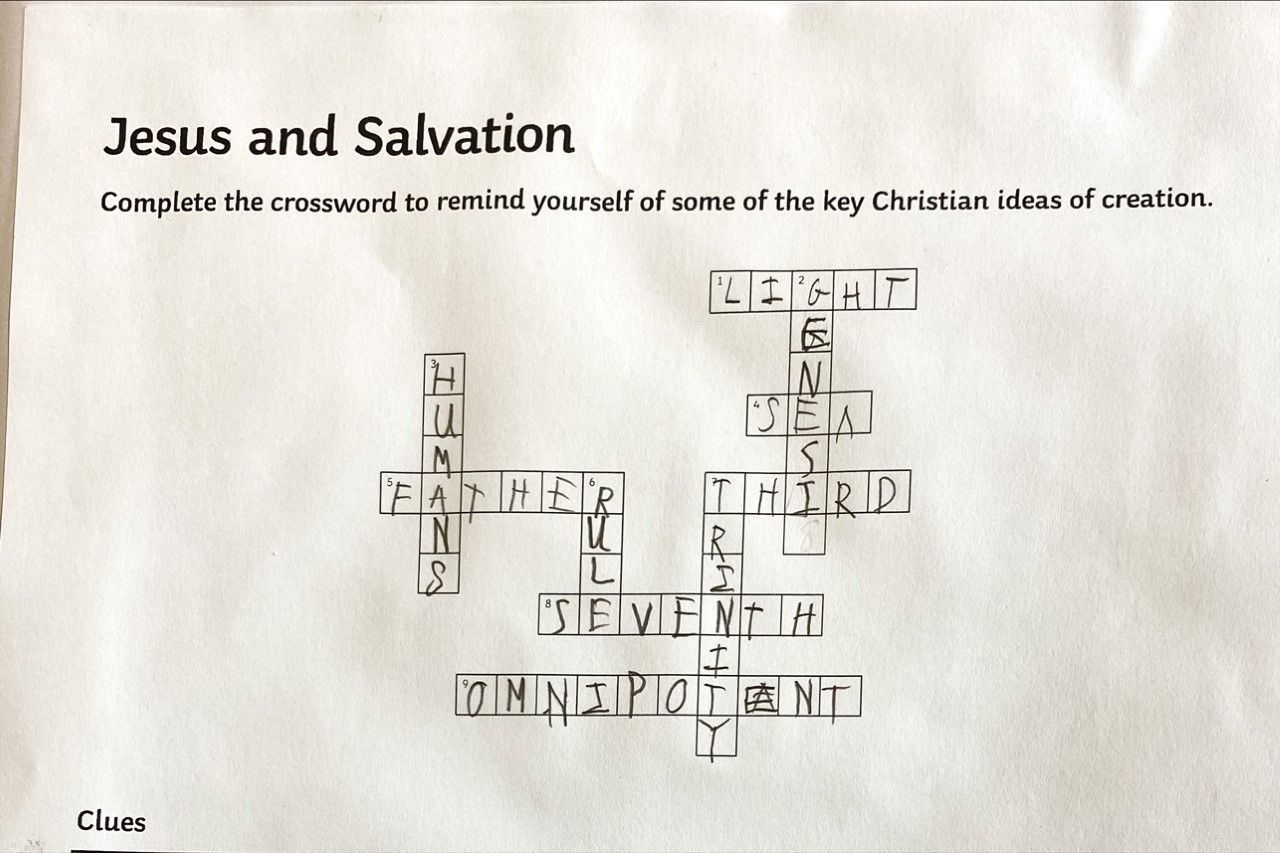 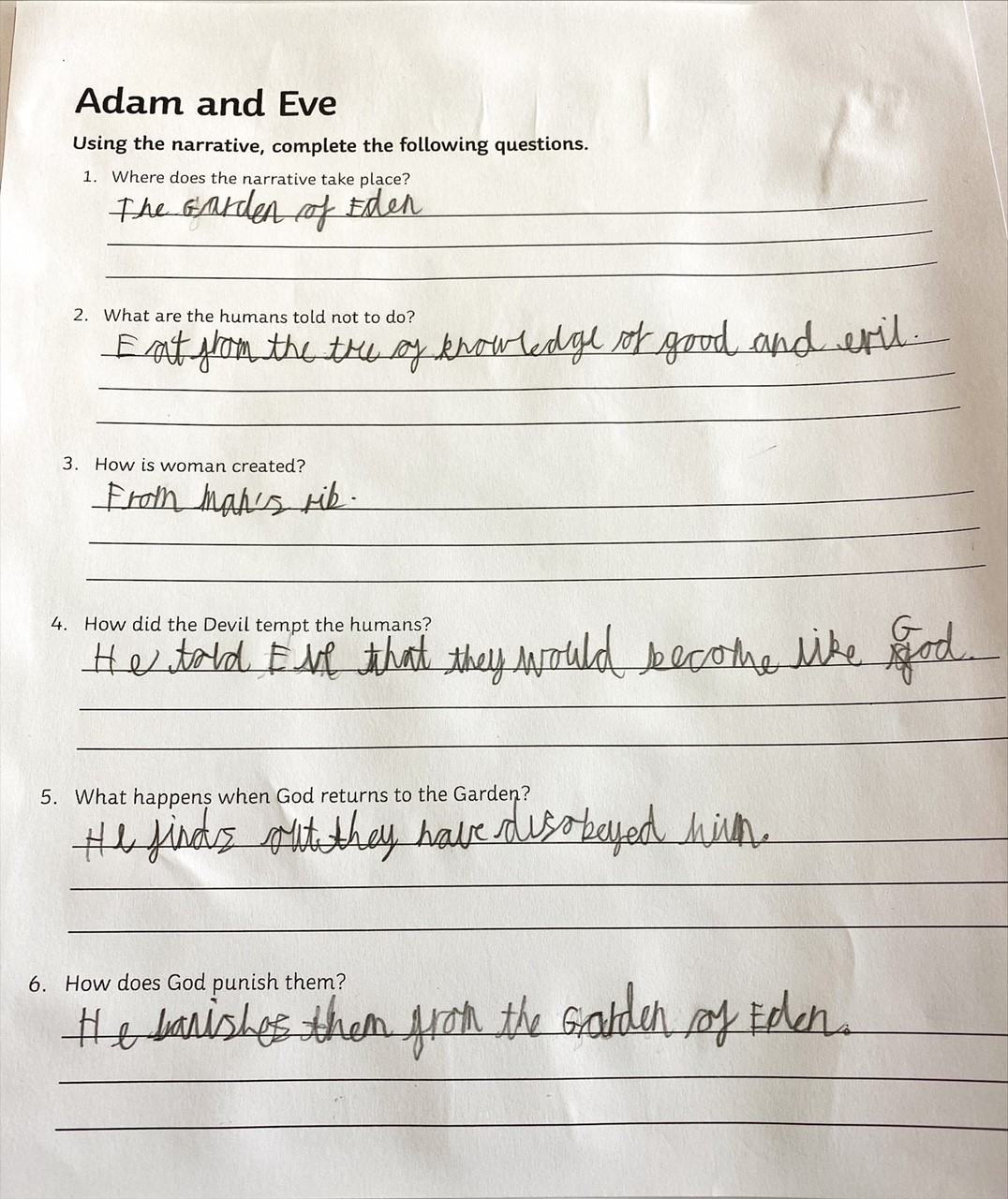 Sam has been thinking about how the creation of Adam and Eve had a big impact on the need for the arrival of Jesus on Earth.
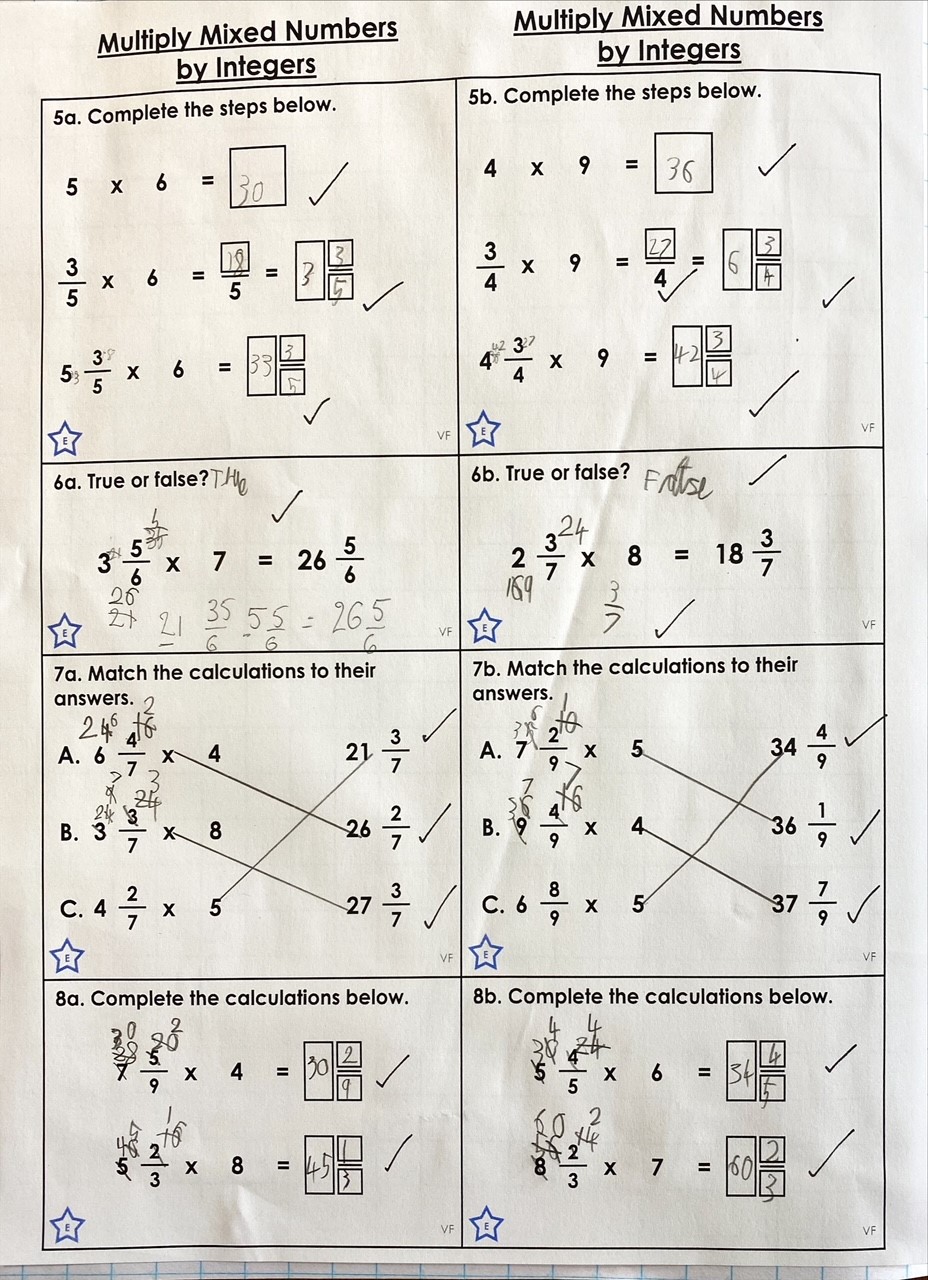 Sam has been multiplying mixed numbers by whole numbers (integers) today.
Sam
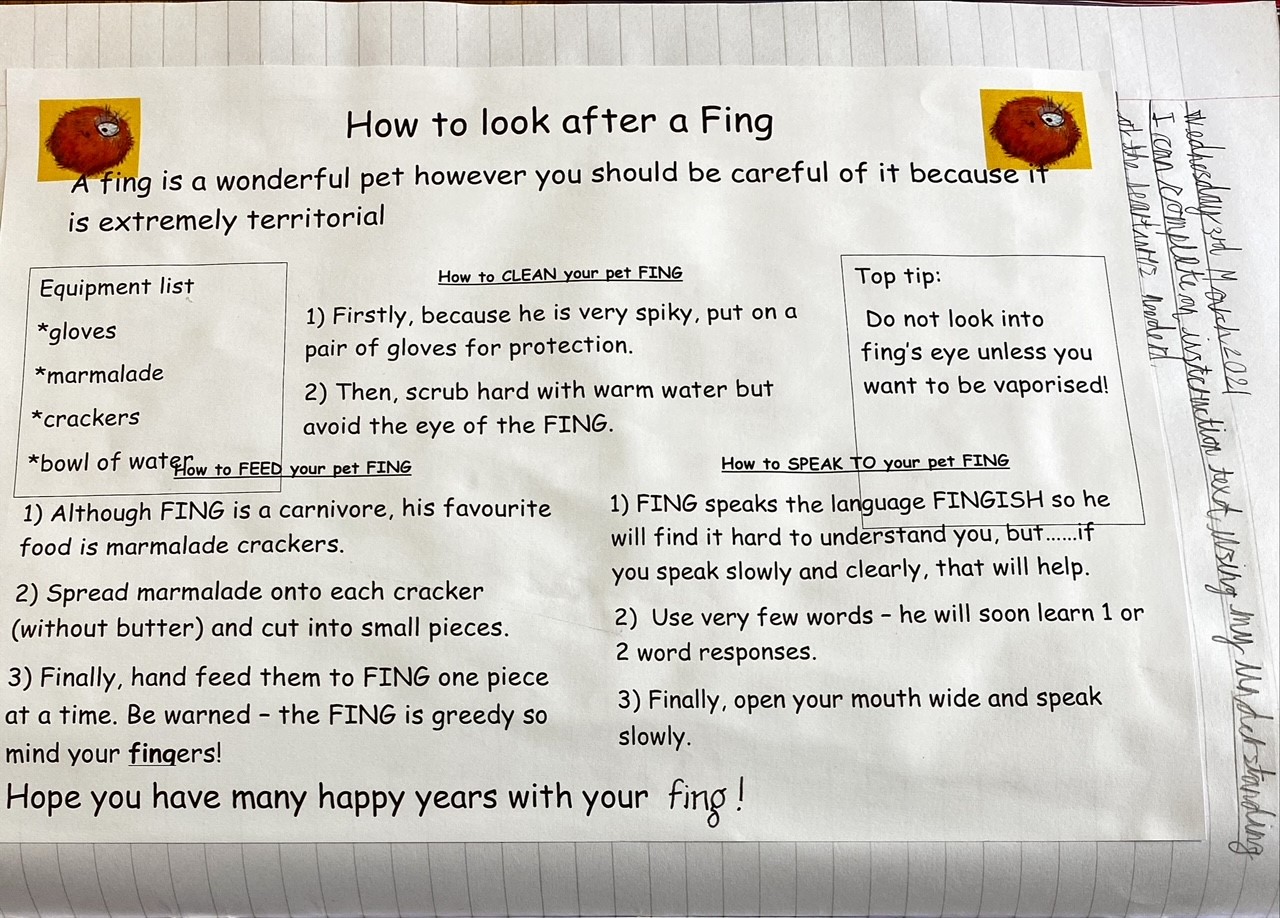 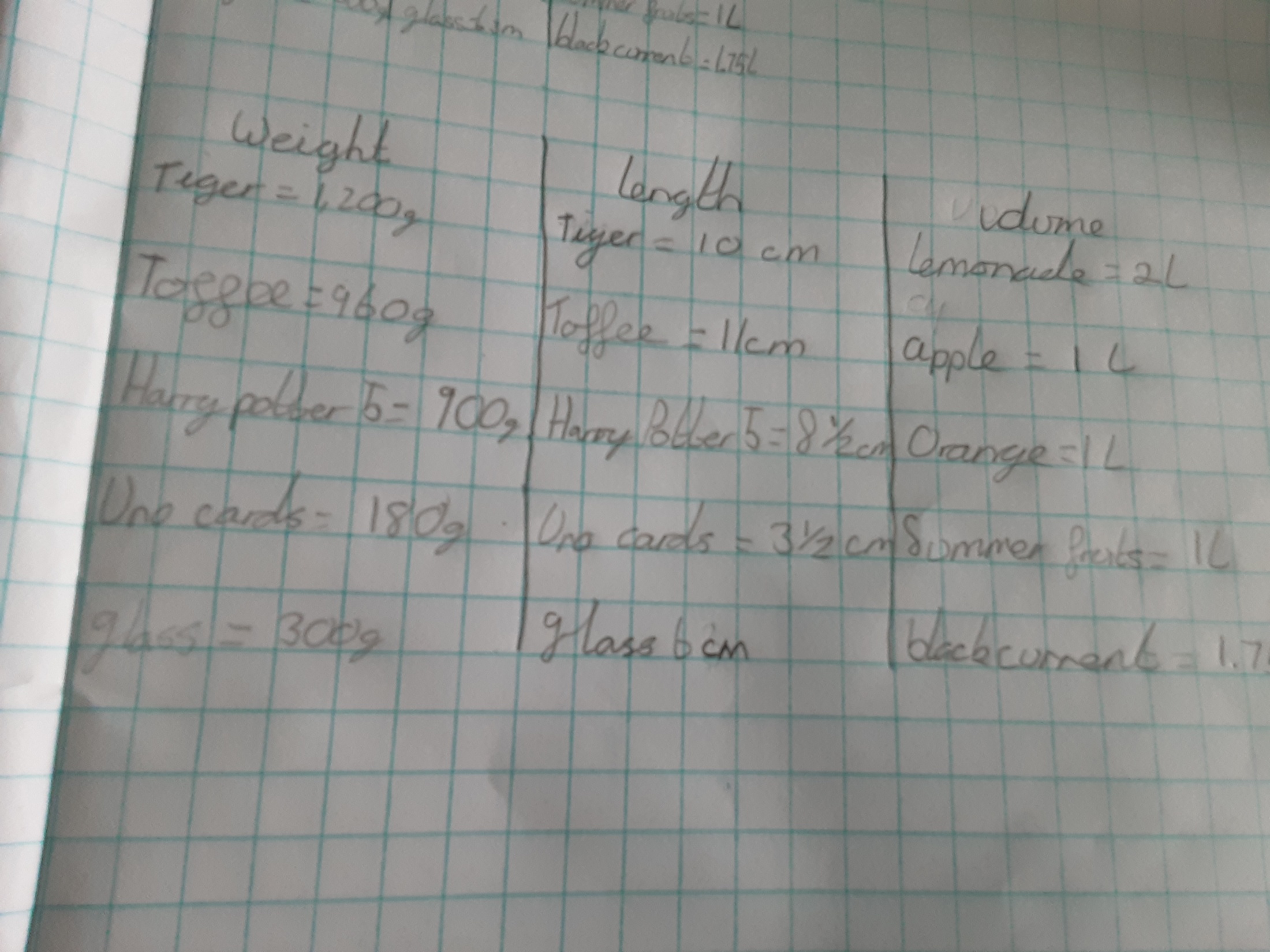 Katie has been practical in her measuring today.
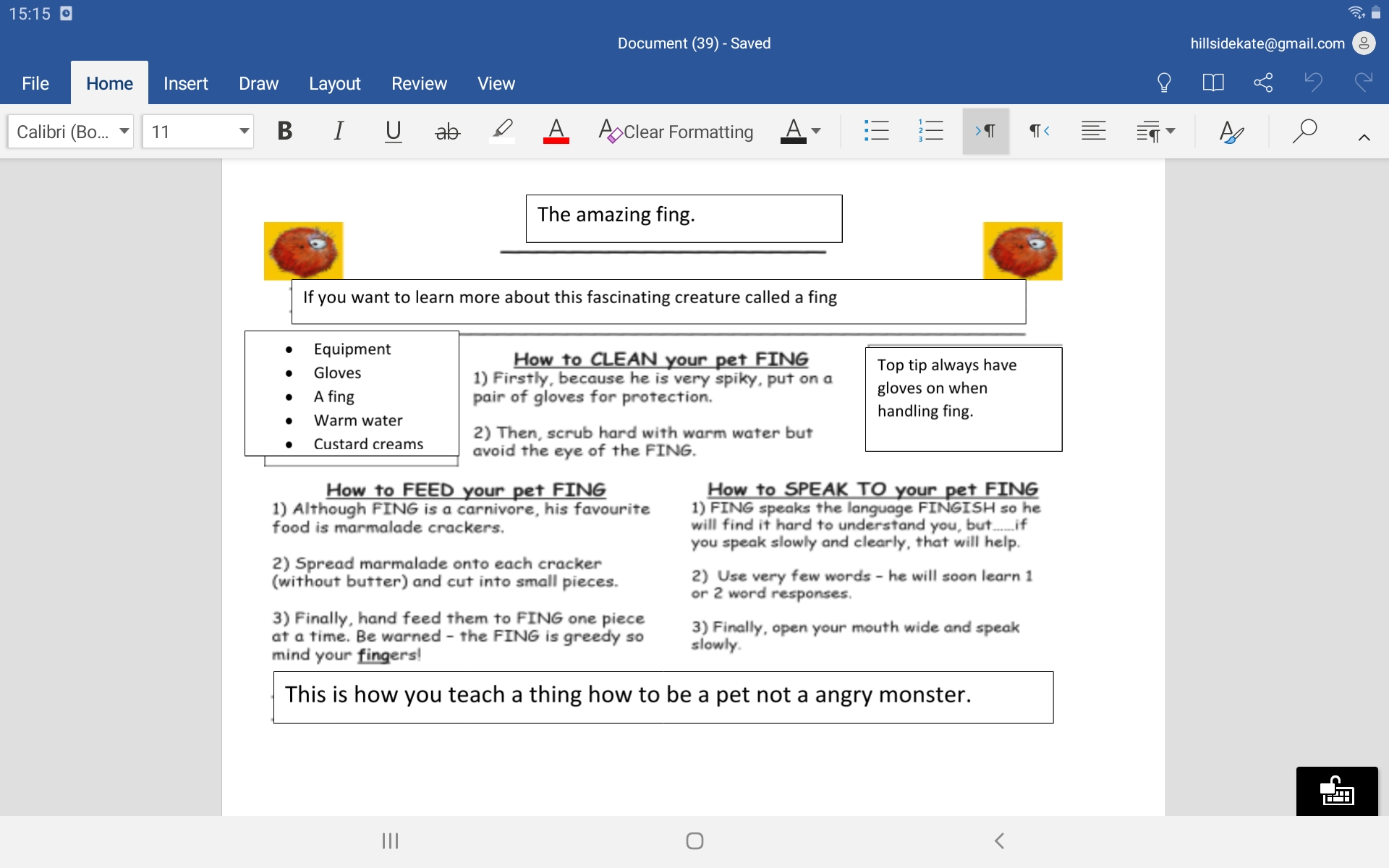 Katie has completed her instruction text today.
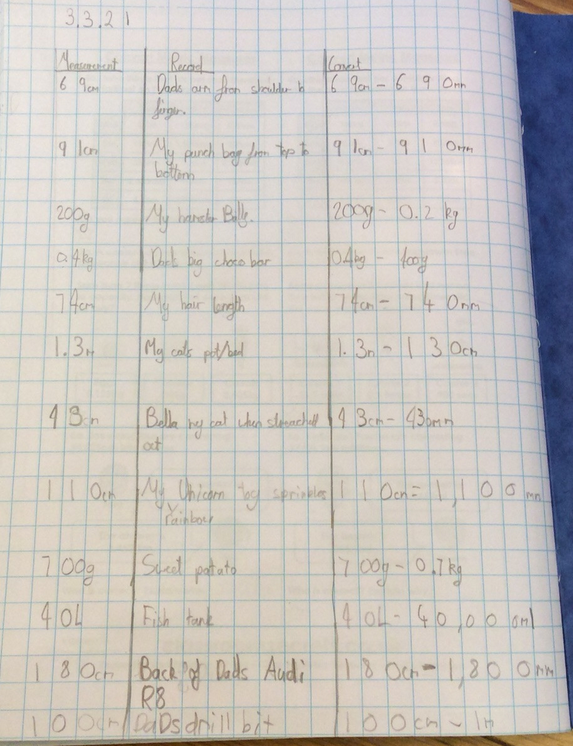 Holly H has organised her maths measurements really well when recording today.
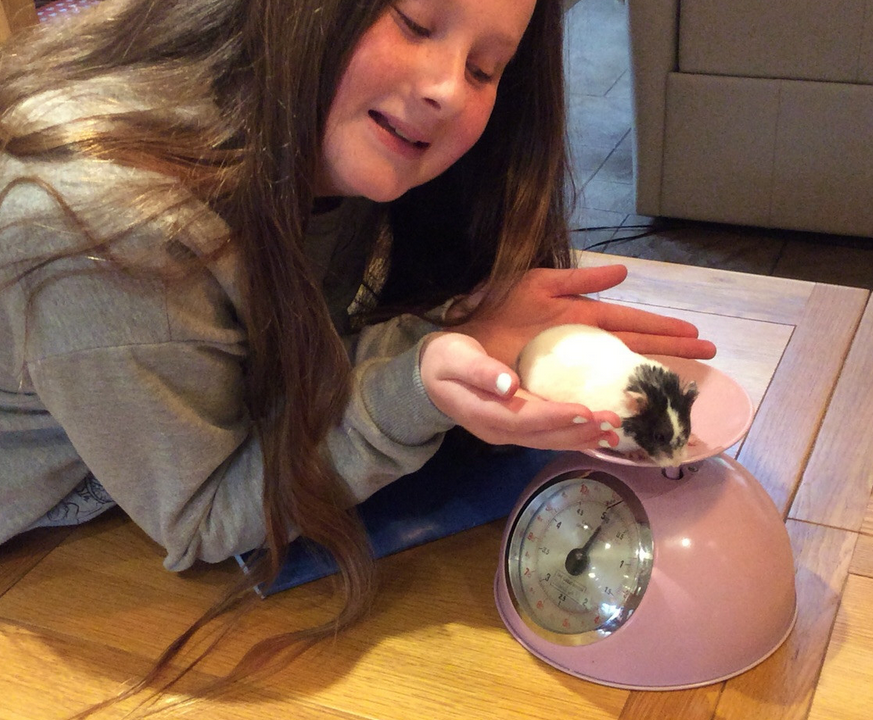 Holly was very inventive and creative when choosing what she could measure in maths today.
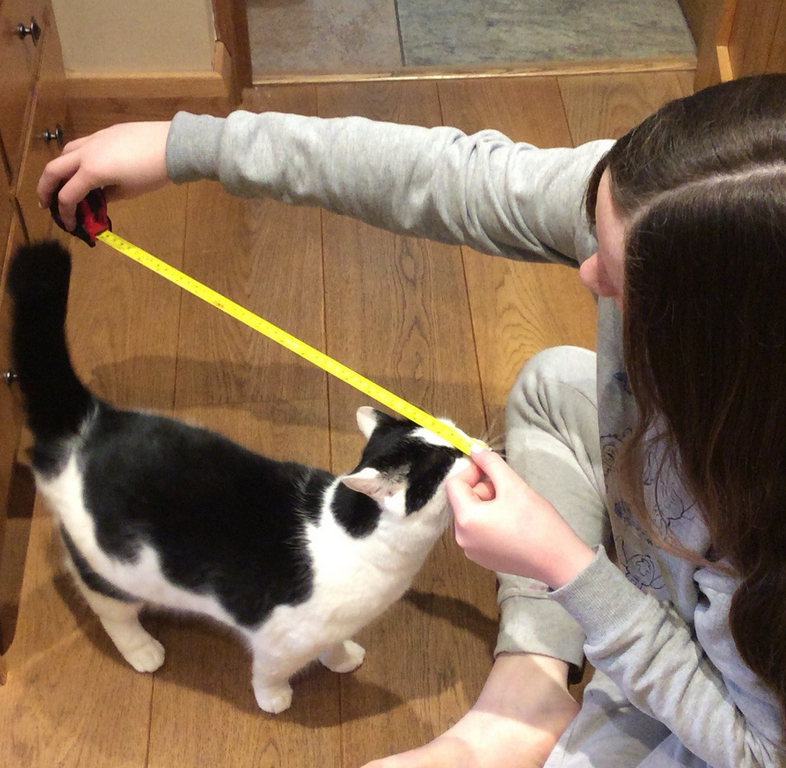 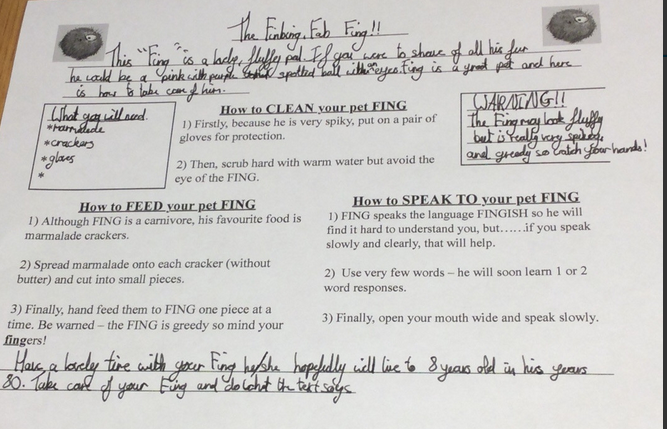 Holly H
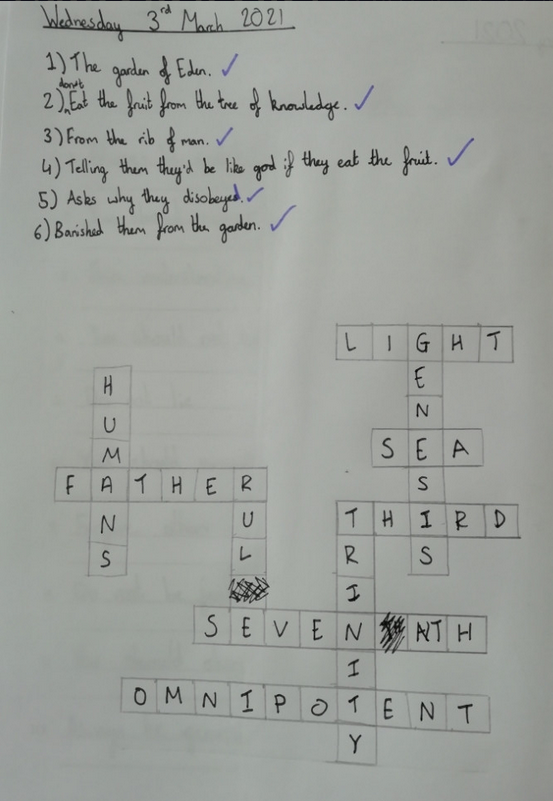 Amy has recalled her understanding of the creation story before thinking about salvation (death of Jesus)
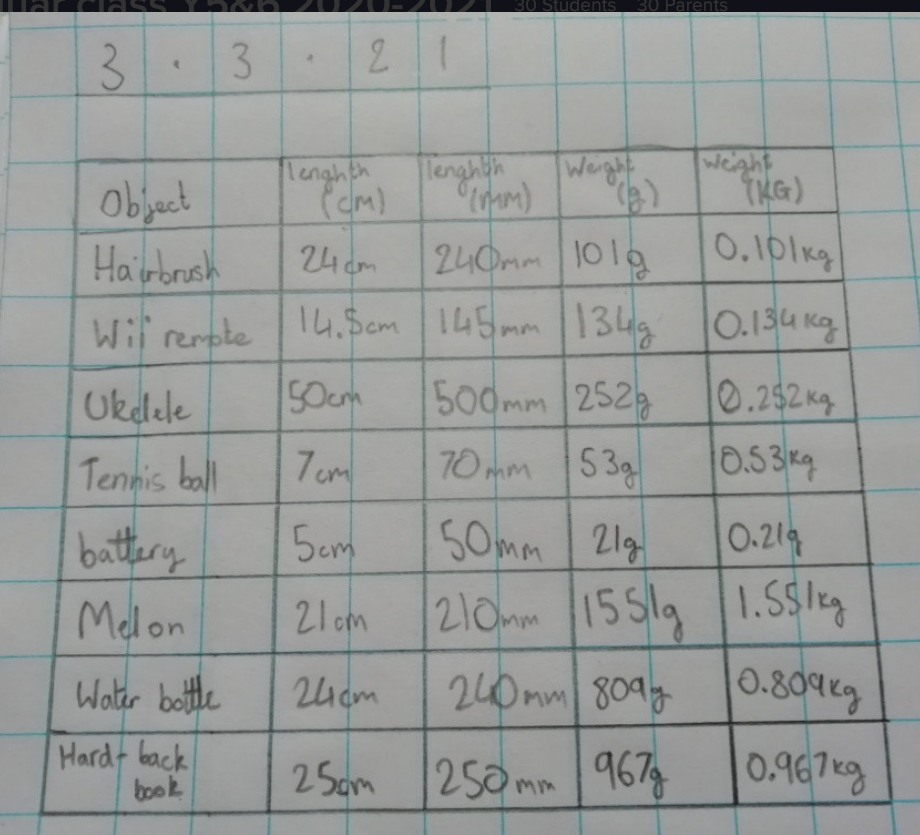 Amy has used a great layout for her maths recording today.
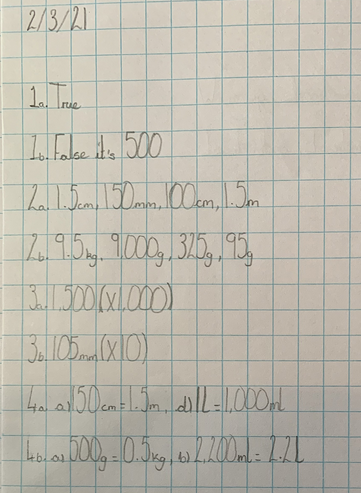 Sophie in Y6 has been measuring well and recording her findings neatly.
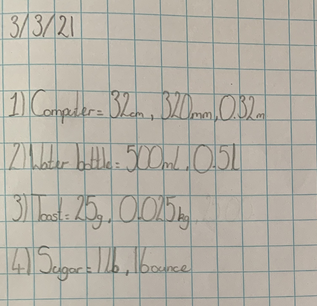 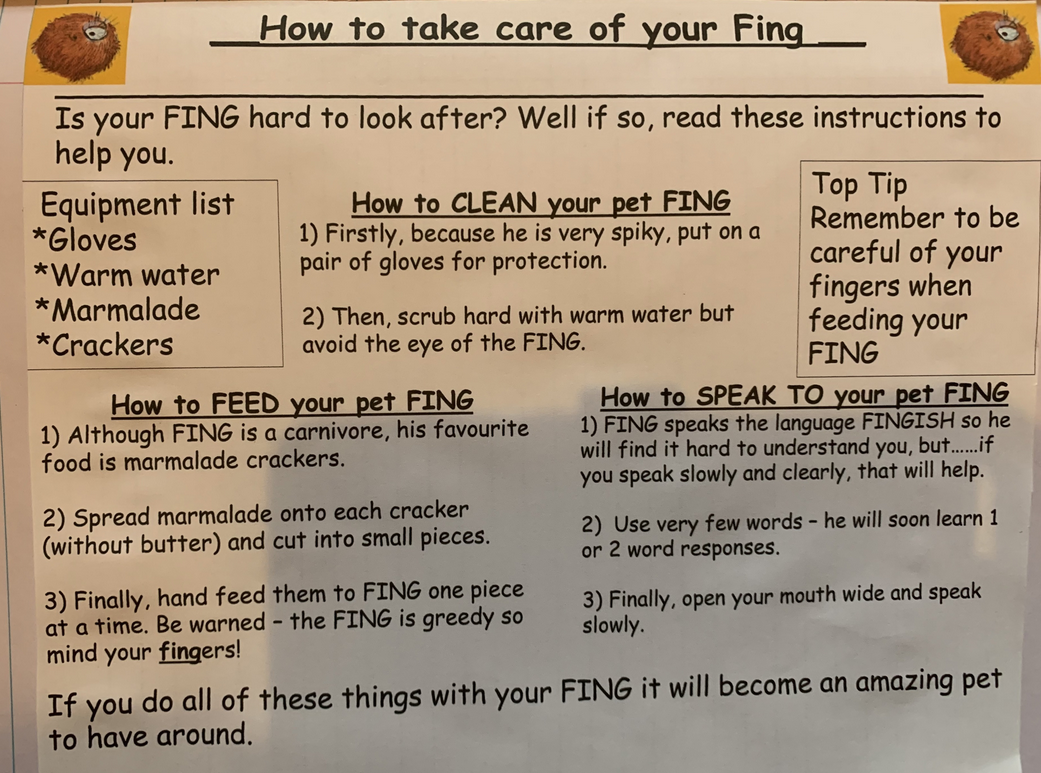 Sophie
 Collins
Sophie in Y6 has produced a wonderful poster to promote the danger of global warming.
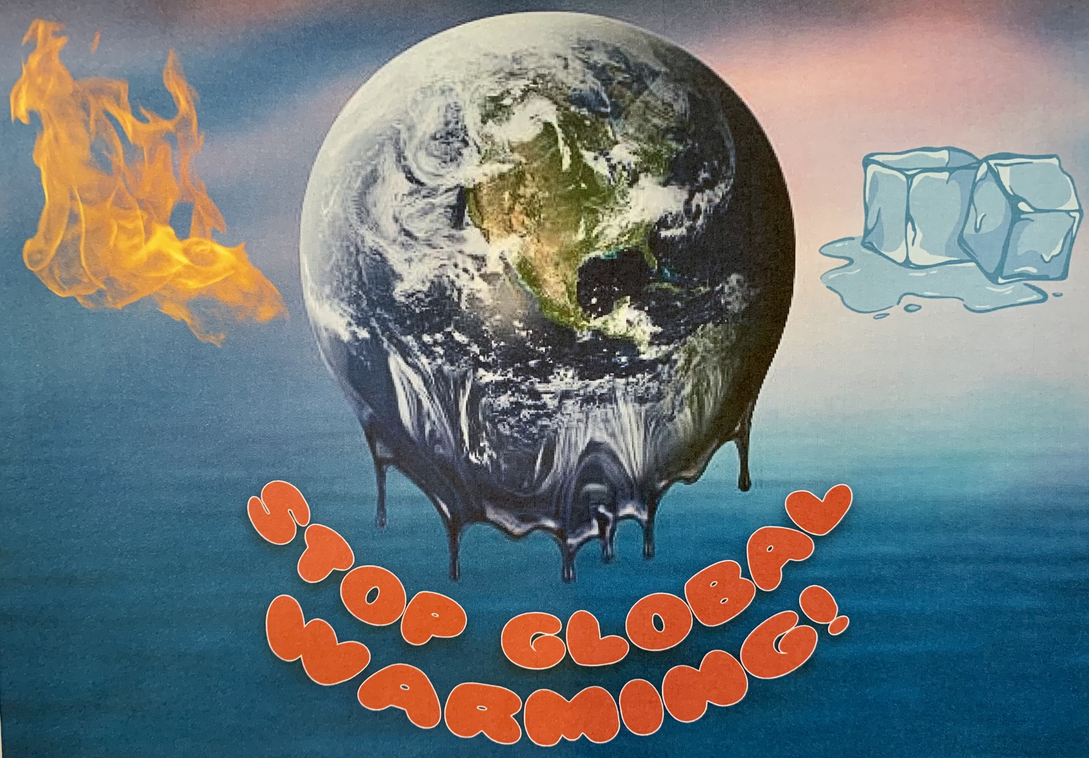 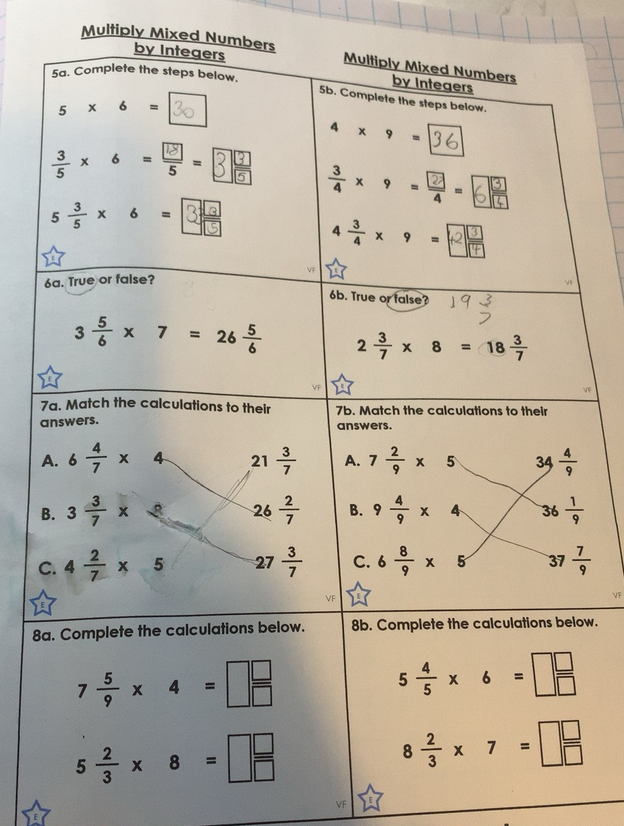 Alex has been multiplying mixed numbers by whole numbers (integers) very well.
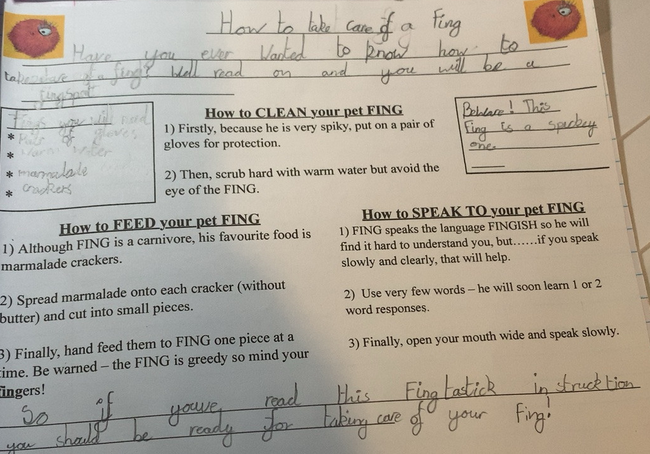 Alex
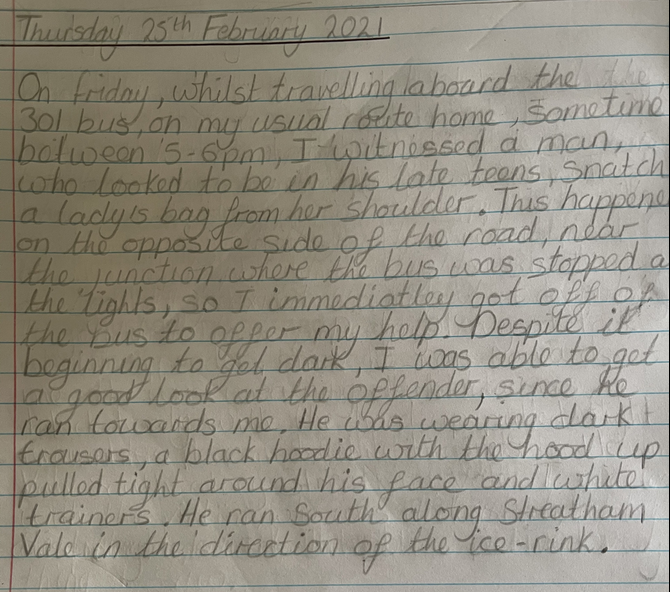 Nelly has sent in some of the work she has produced at home.
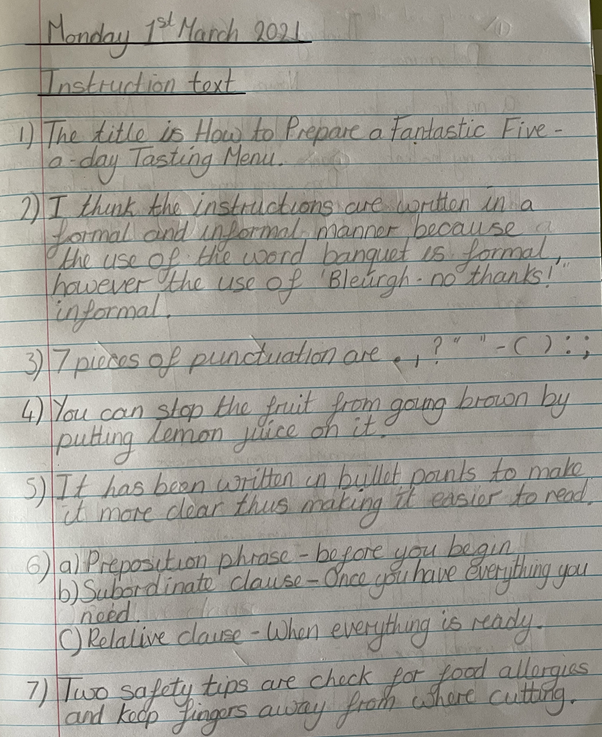 Nelly has read her instruction text very well to answer the questions accurately.
Nelly has been identifying units of measurement in her maths.
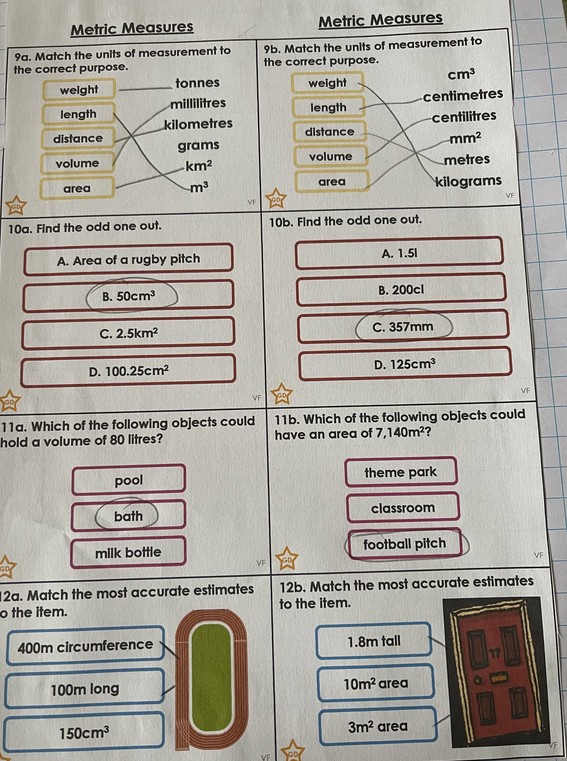 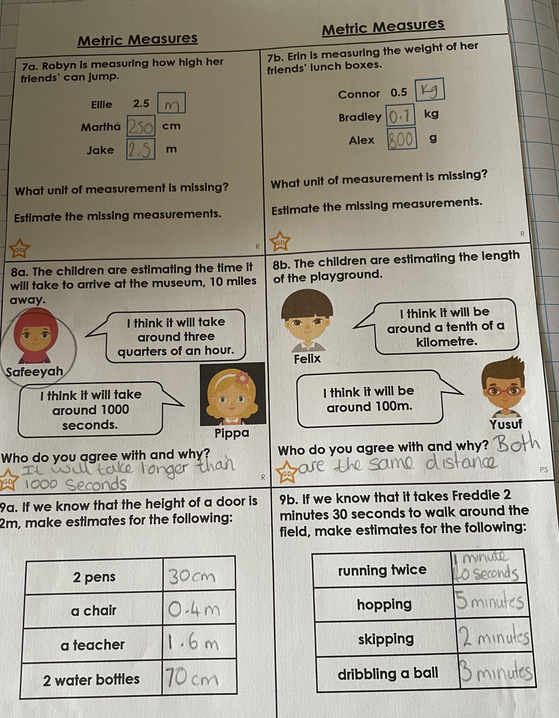 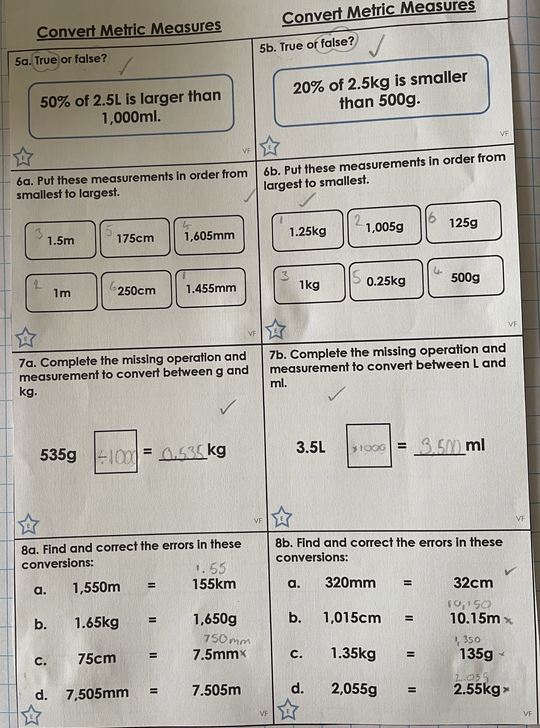 Nelly has continued to work on her measurements in maths.
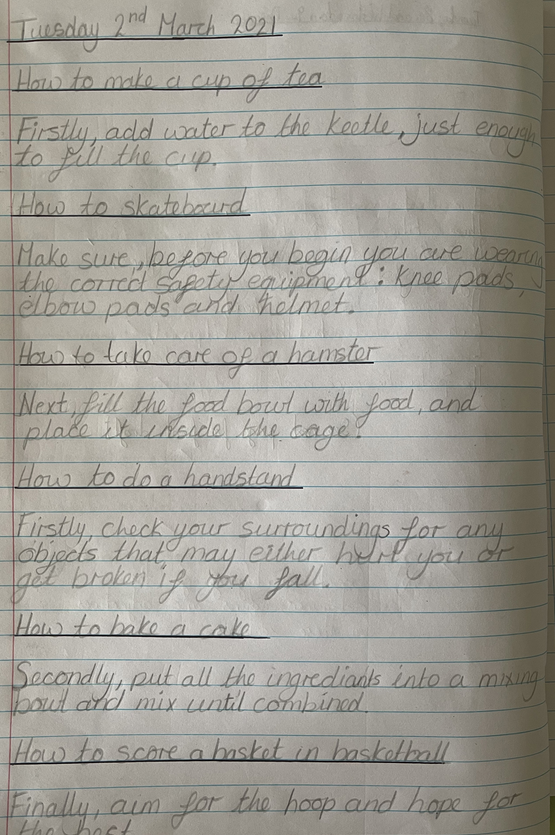 Nelly has created many instructions containing a variety of adverbial phrases.
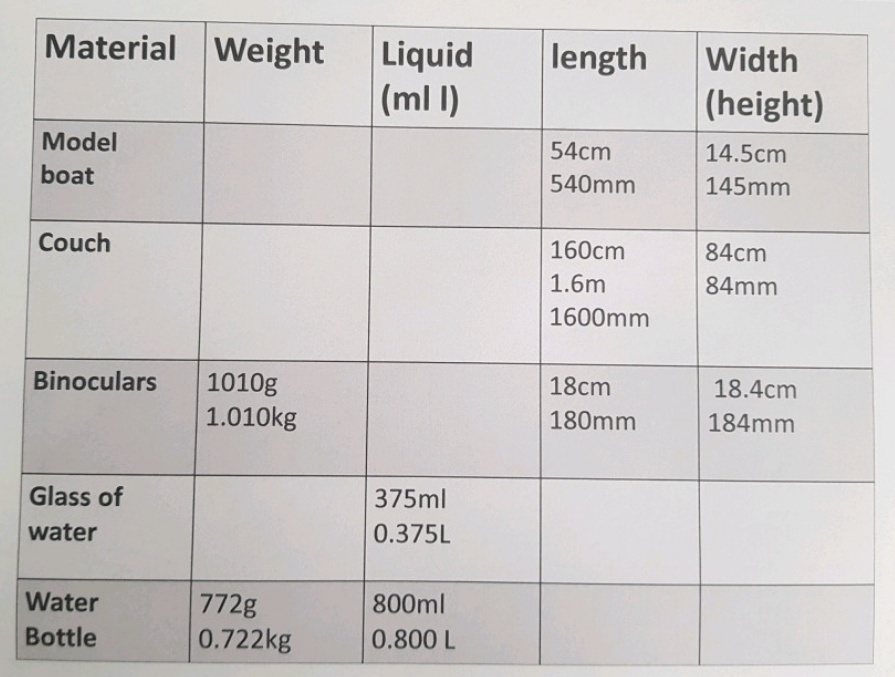 Cameron
Cameron has recalled his understanding of the creation story before thinking about salvation (death of Jesus)
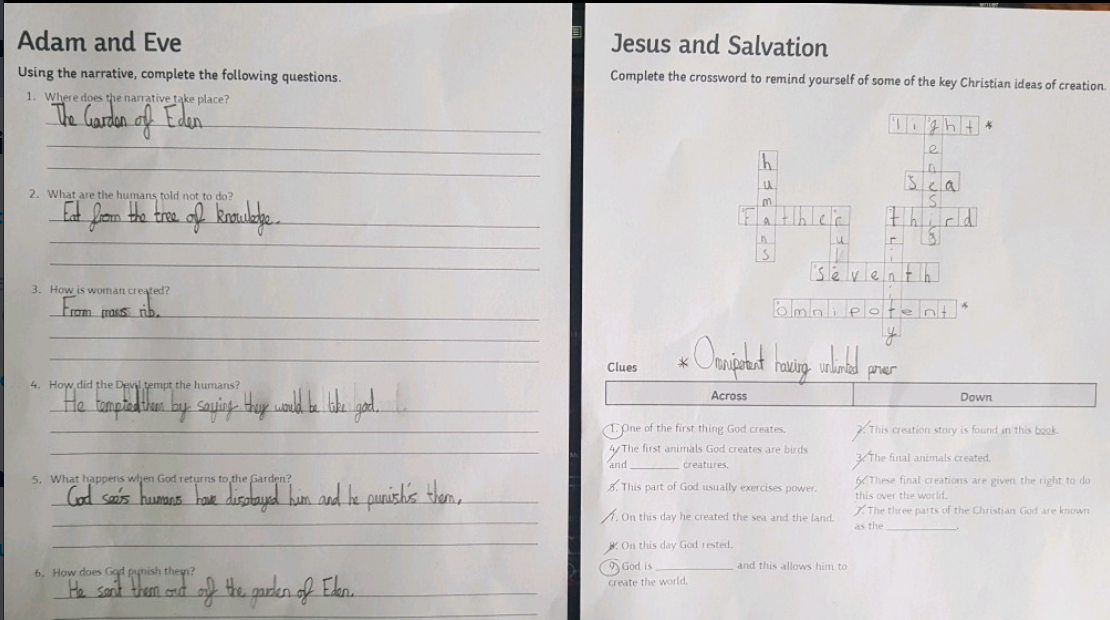